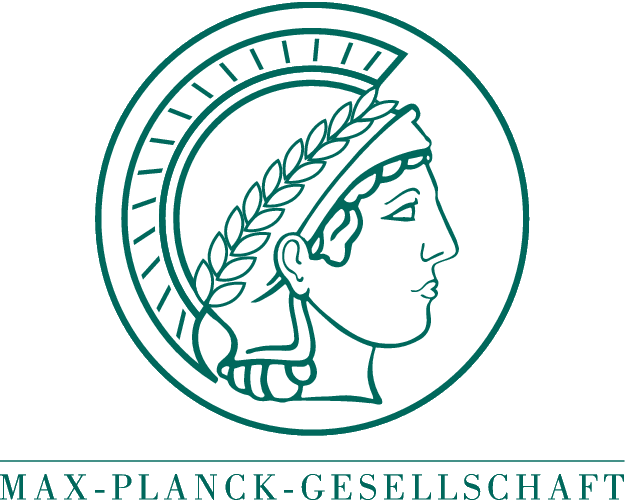 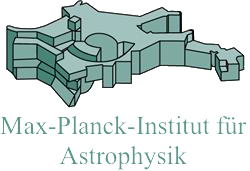 Dynamical structure and formation history of early-type galaxies
Thorsten Naab
MPA, Garching
The interplay between local and global processes in galaxies
Cozumel,  April 13th
The complex cosmological assembly histories
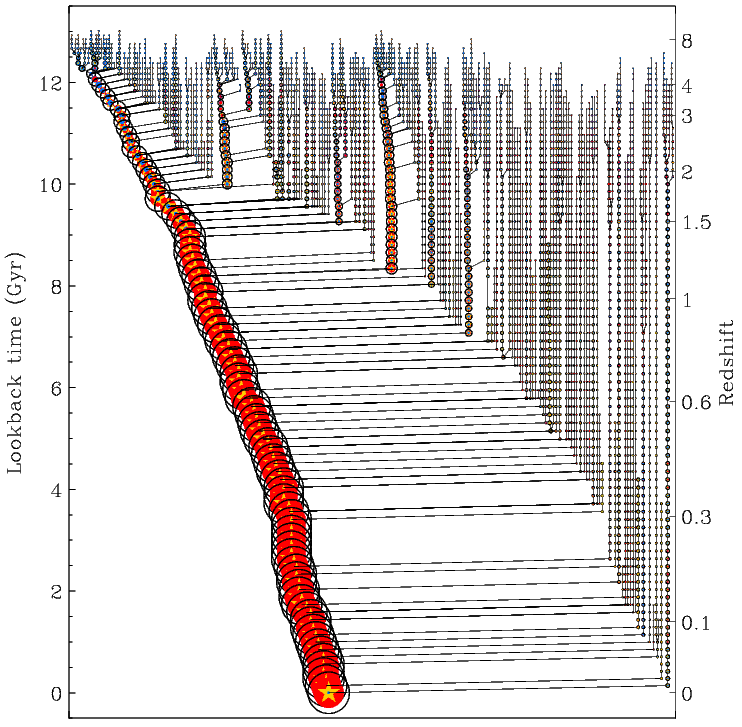 see Oser et al. 2012, Hirschmann et al. 2013
There are clear theoretical predictions for the dynamical effect of in-situ star formation or accretion (e.g. Naab et al. 2014)

More massive galaxies have higher fraction of ex-situ stars at z < 1 (e.g. Guo & White 2008, Moster et al. 2013) 

Metal cooling and stellar feedback increases the in-situ fraction and changes merger history

Feedback from black holes reduces the in-situ fractions (Hirschmann et al. 2012)

ETG dynamics is regulated by the interplay of feedback processes and environment
ex-situ
in-situ
The two phase formation of ETGs (Oser et al 2010)
Detailed analysis of complex galaxy assembly
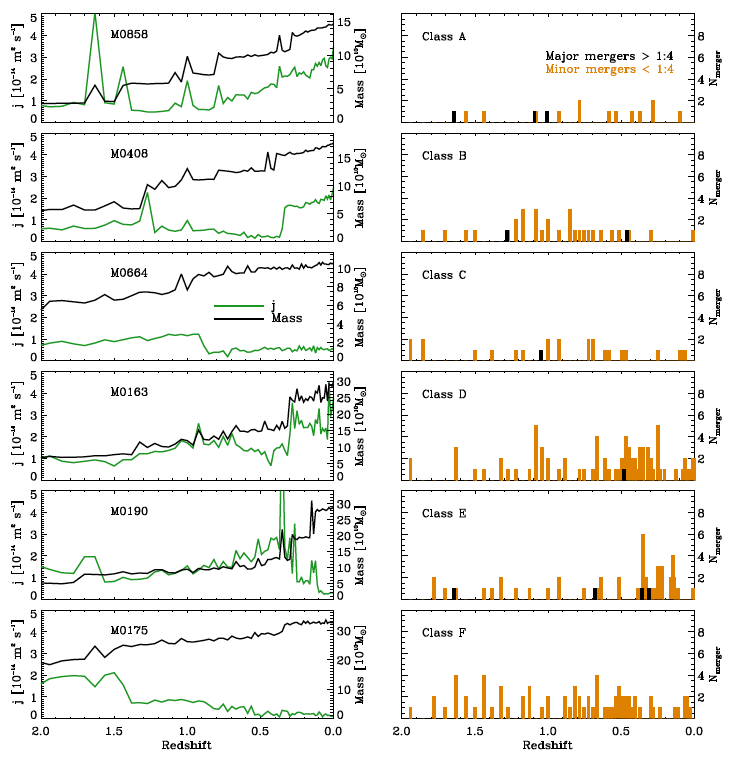 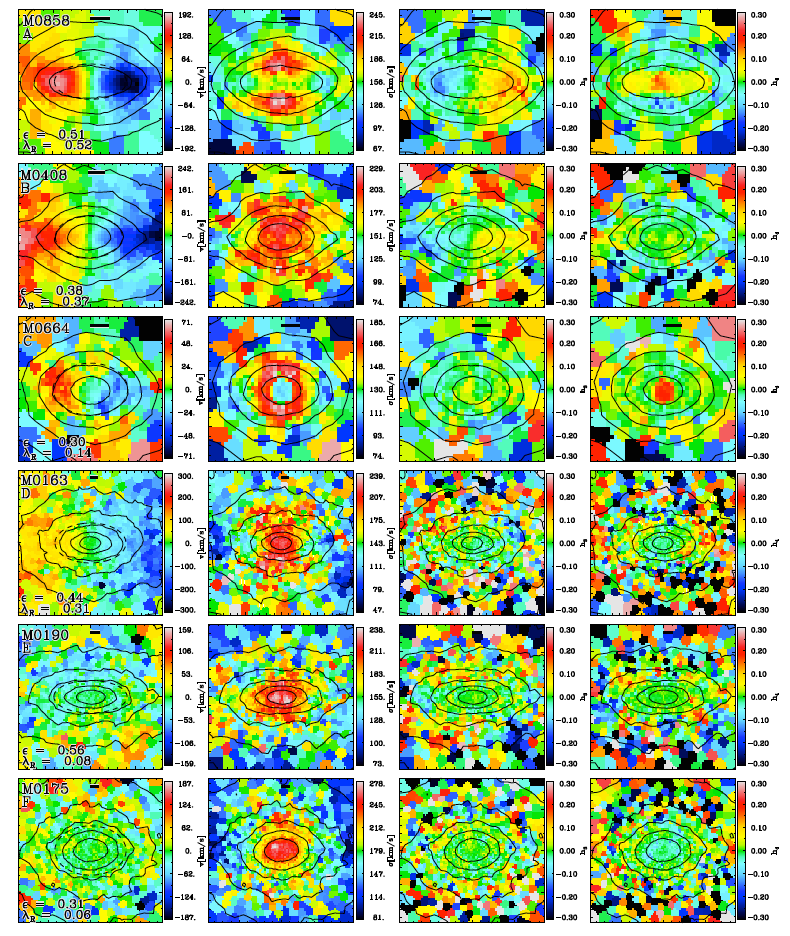 Typical observed kinematic features also in simulated galaxies
Gas dissipation and star formation increases rotation (A)
Major mergers can increase (B,D) or decrease  (C,E) rotation
Many minor mergers decrease rotation (F)
Naab et al., 2014
Assembly class and rotation
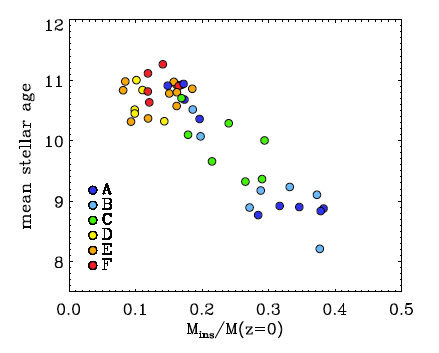 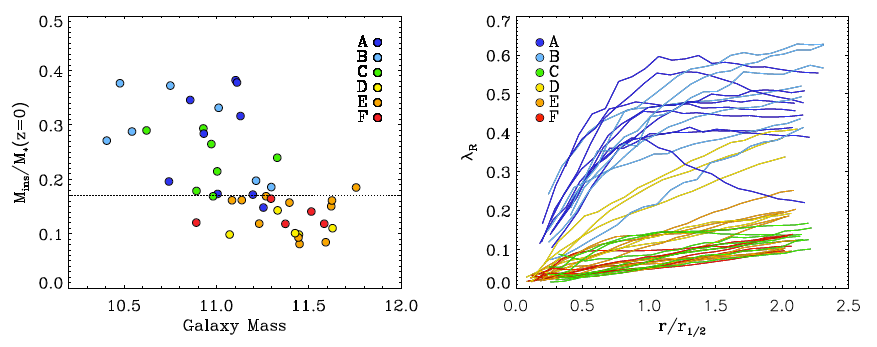 edge-on projection
Six characteristic assembly classes with distinct features; late dissipation – younger stellar ages (class A,B)  
 
All simulated galaxies have realistic λR-profiles; gas dissipation (A/B) promotes rotation
[Speaker Notes: Number density of 2x10^-4]
Higher-order moments of the LOSVD
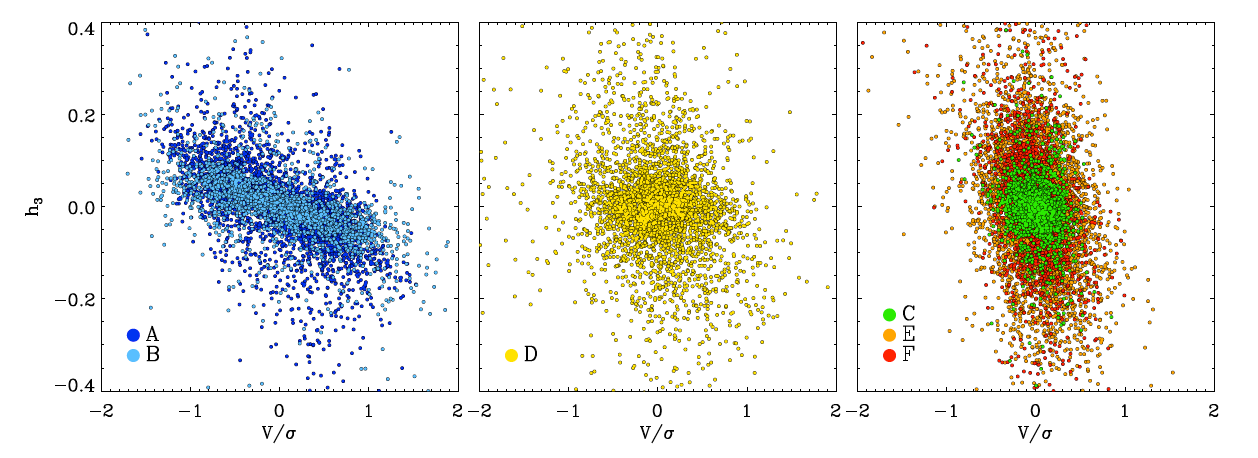 Class A & B show strong correlation – steep leading wings in the LOSVD (see Krajnovic et al. 2011)
Class D with weak correlation but fast rotation (typically not observed) 
Class C, E & F with no correlation
[Speaker Notes: Number density of 2x10^-4]
Orbital content of zoom simulations: the stellar backbone
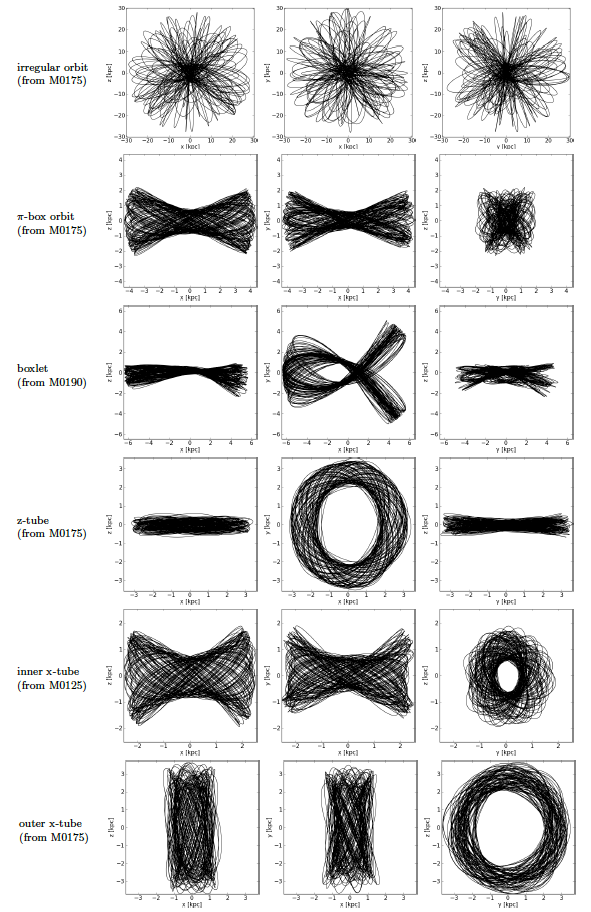 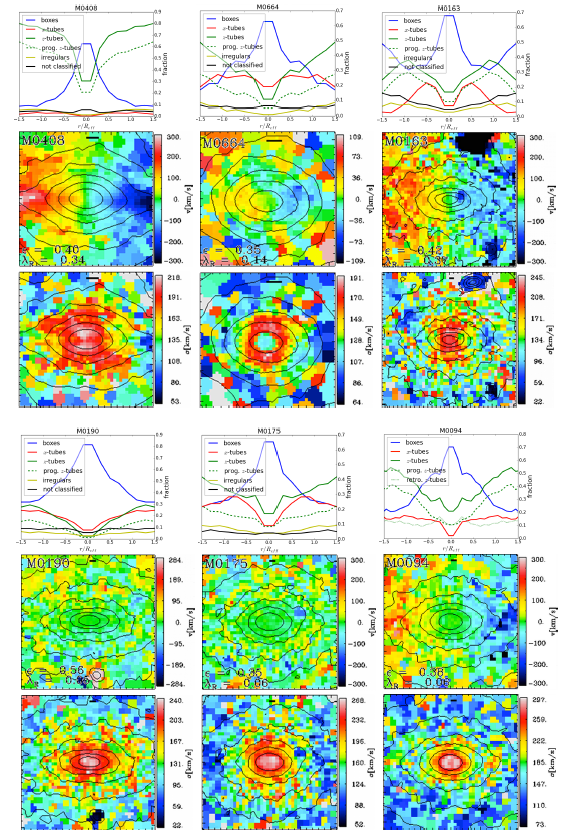 Röttgers, Naab & Oser 2014
Influence of gas on the stellar component
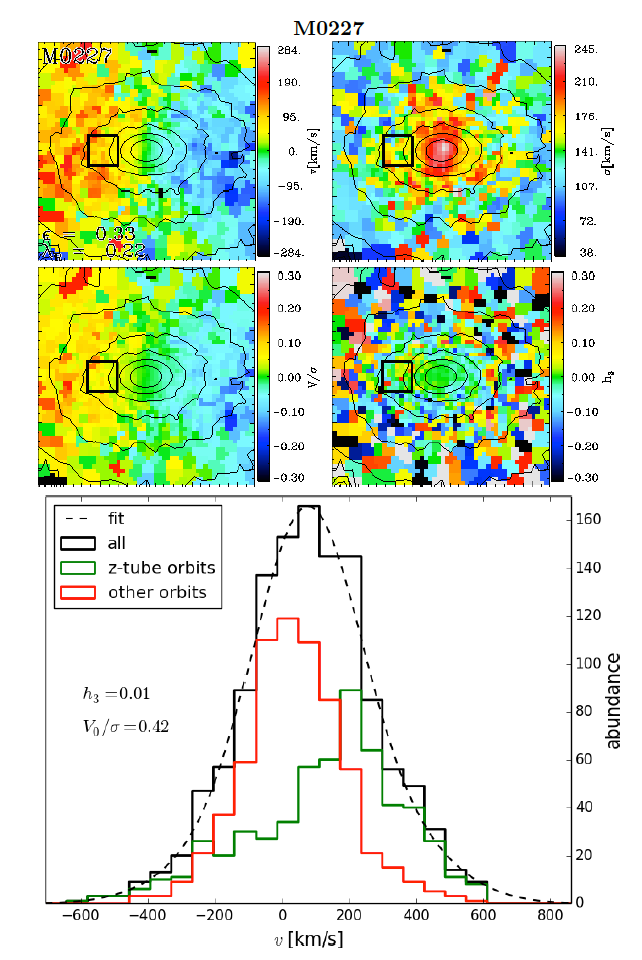 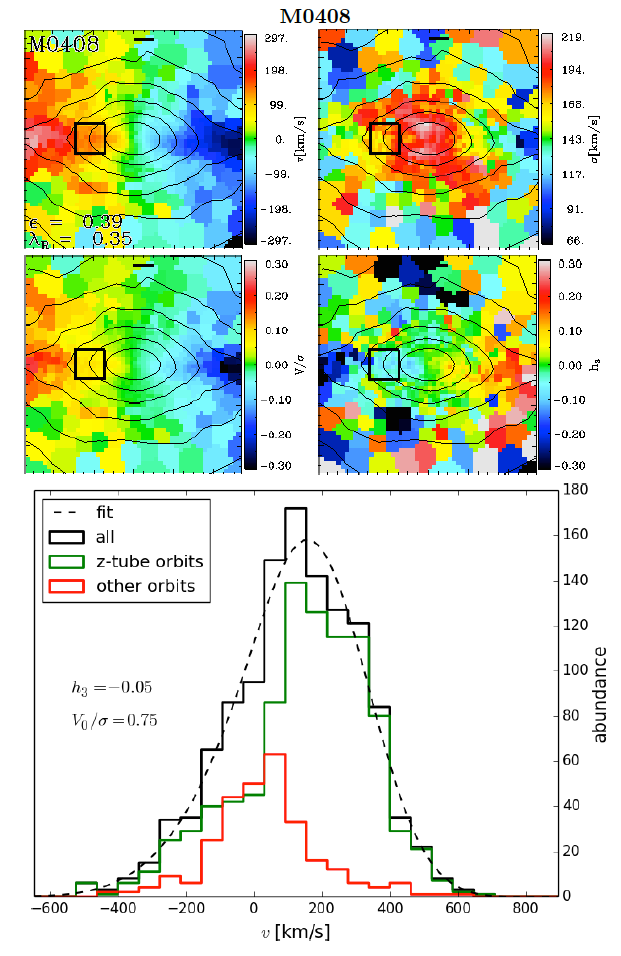 Galaxies with a 	dissipational 	history can rotate fast 	

Galaxies are more axi-	symmetric

Galaxies have LOSVDs with 	steep leading wings 

…caused by a dominance of 	tube orbits 

… similar to binary merger 	experiments (Naab, Jesseit & 	Burkert 2006, Hofmann et al. 2009)
Röttgers et al. 2014
Tomography of a counter-rotating core
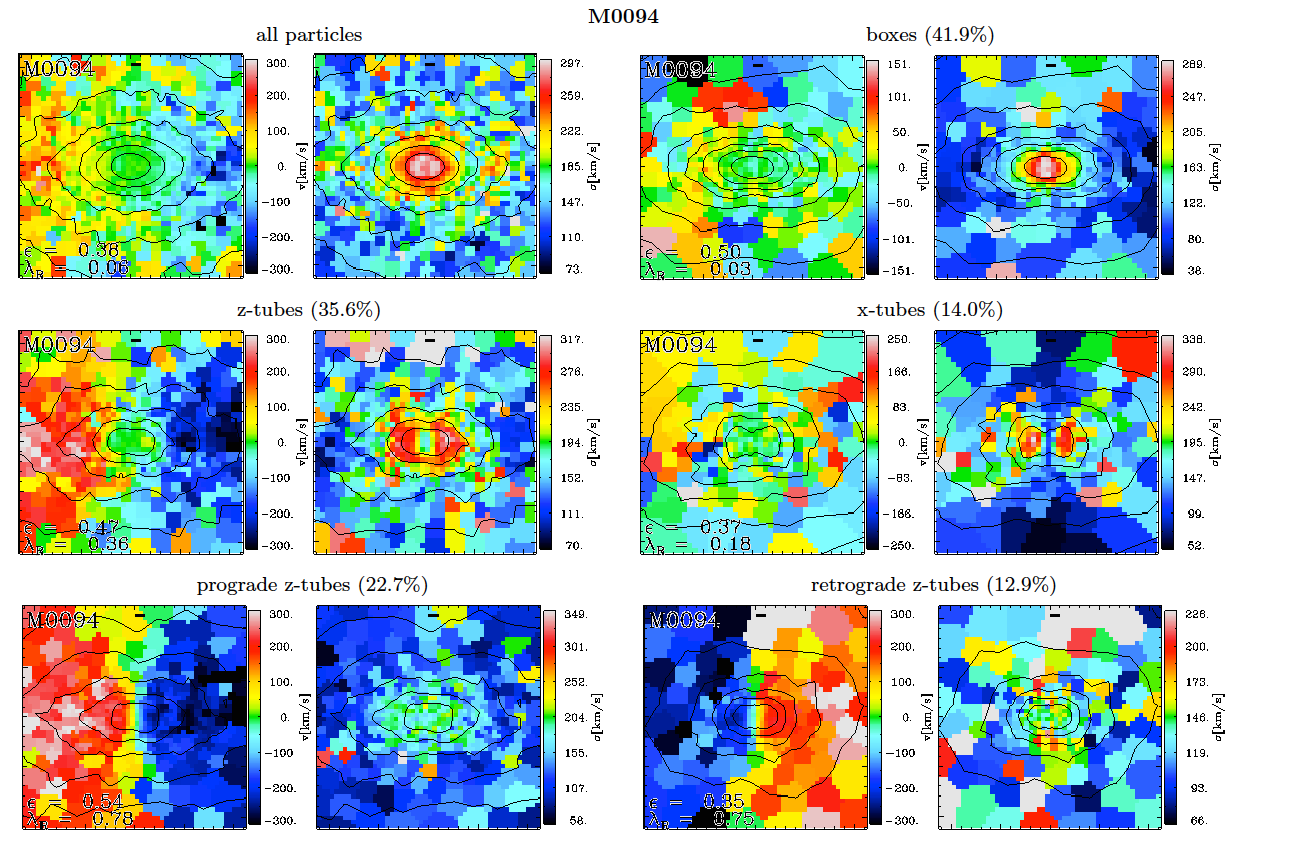 Röttgers et al. 2014
Eagle galaxies: rotation
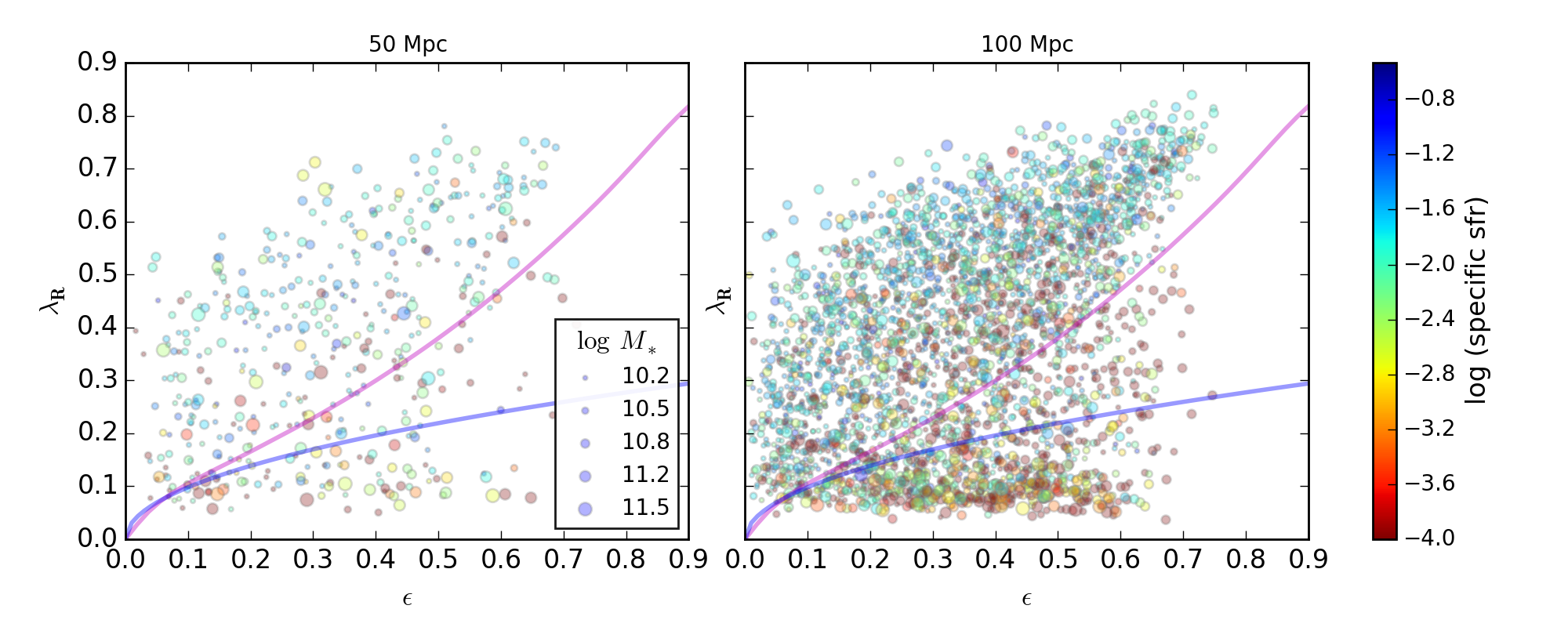 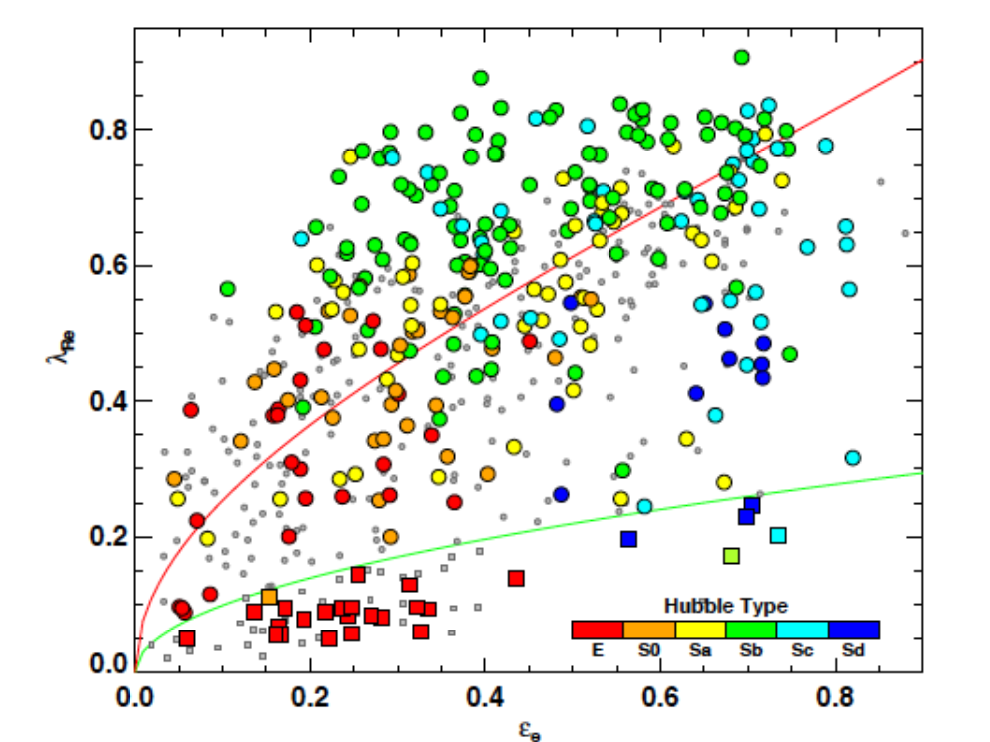 Star forming galaxies rotate faster than quiescent galaxies
Naab et al. in prep
[Speaker Notes: Turbulent viscosity generated by inhomogeneities and random motions
Then simulations started with models of disks……..]
Eagle galaxies: mass or environment?
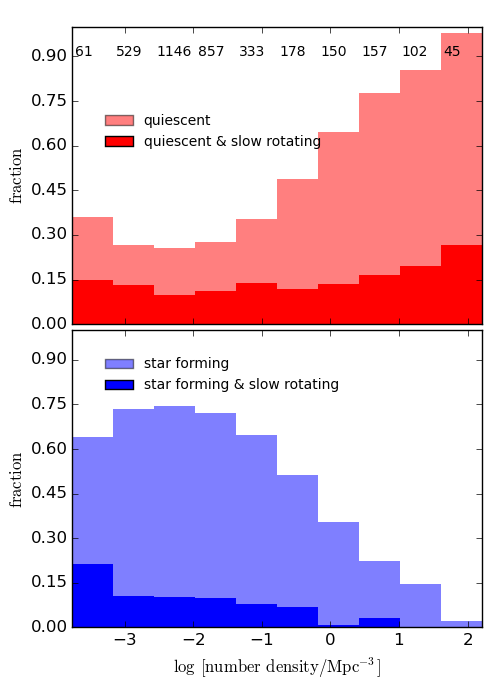 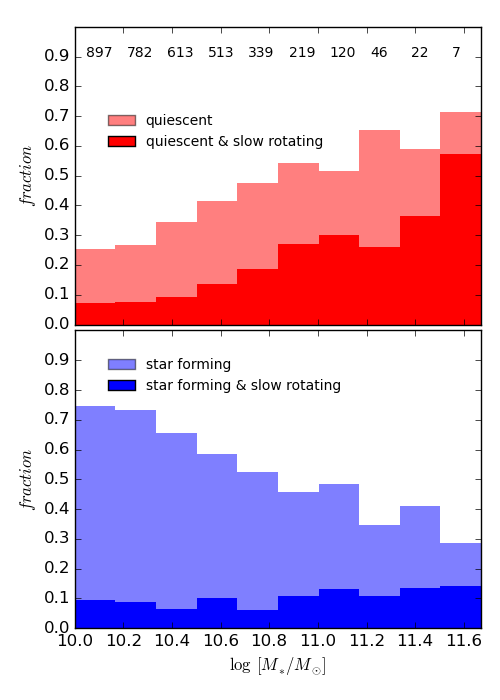 Mass and environment determine star formation properties
Angular momentum decreases with mass
[Speaker Notes: Turbulent viscosity generated by inhomogeneities and random motions
Then simulations started with models of disks……..]
AGN feedback in cosmological zoom-simulations
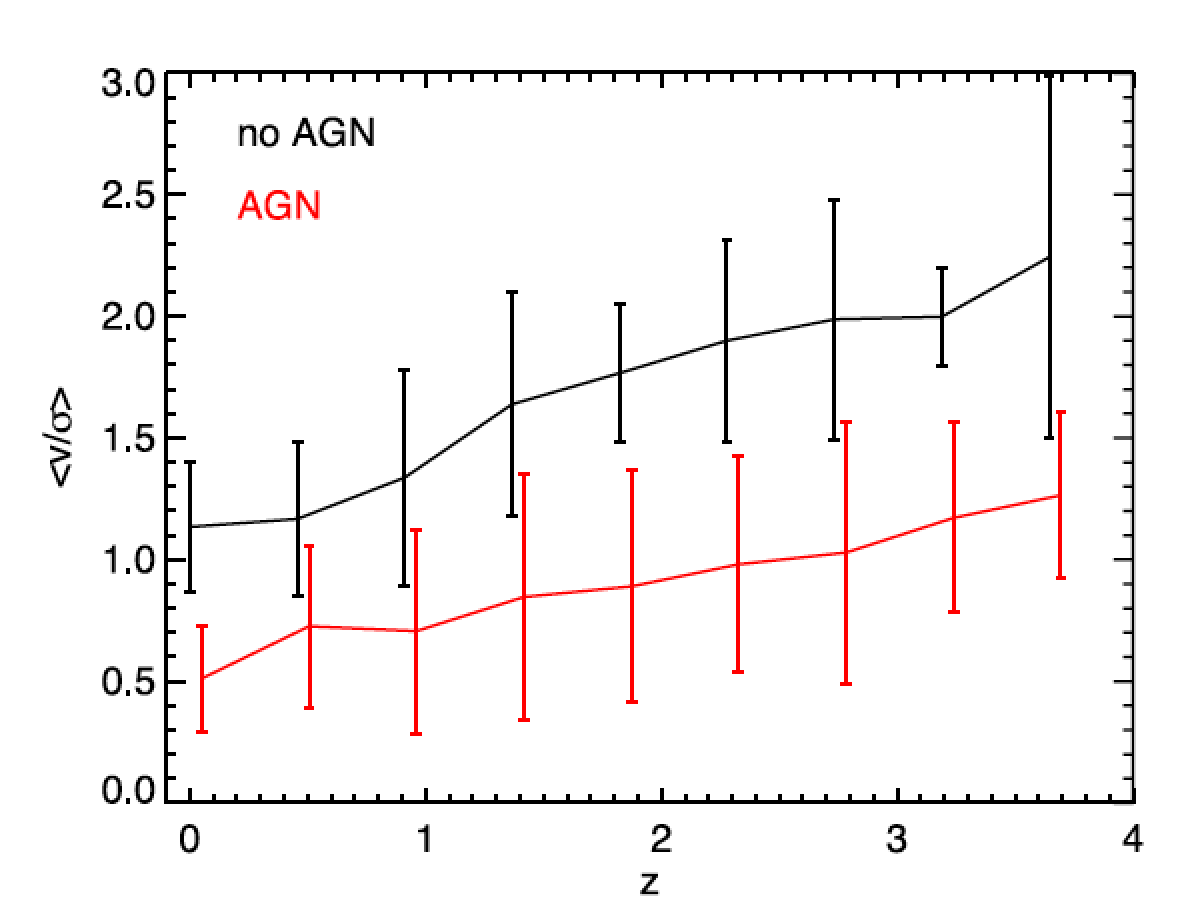 Dubois et al. 2013
AGN feedback reduces in-situ star formation (e.g. Hirschmann et al. 2012)

Reduced stellar mass in better agreement with abundance matching estimates (as in all AGN models) 

Transformation of rotating systems in dispersion dominated systems (Dubois et al. 2013, Martizzi et al. 2014)
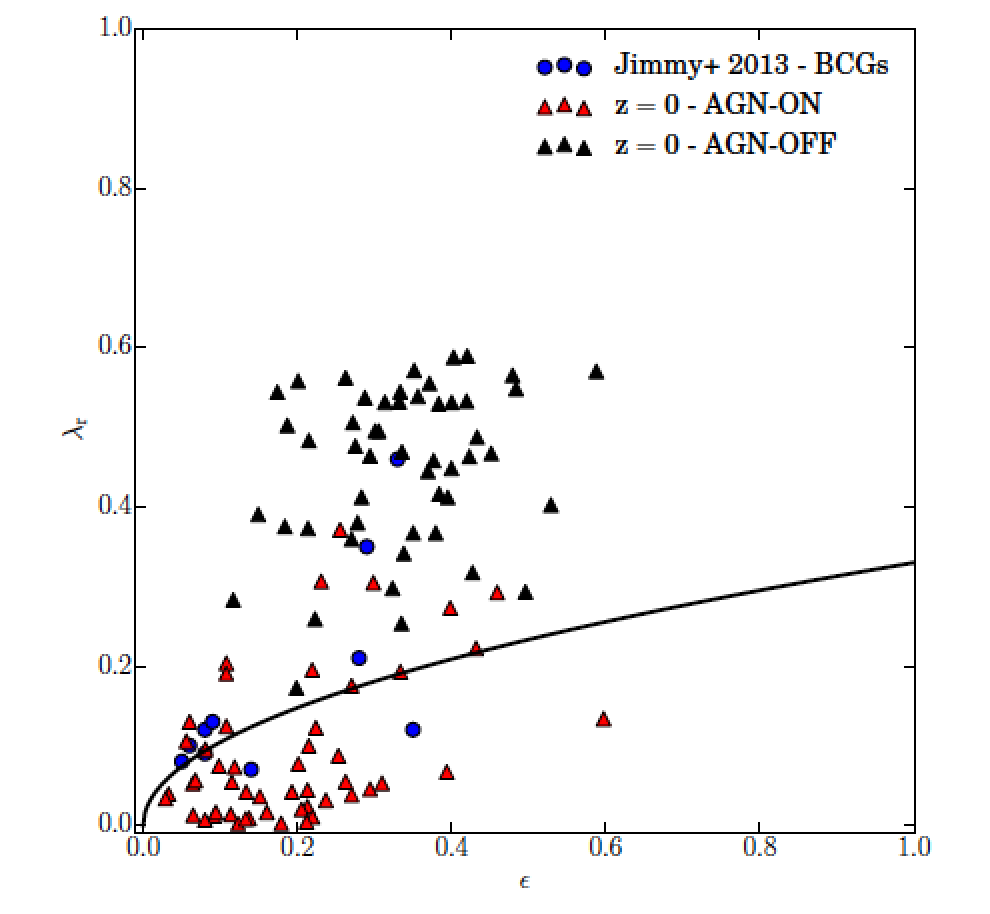 Martizzi  et al. 2014
The dynamical impact of AGN feedback
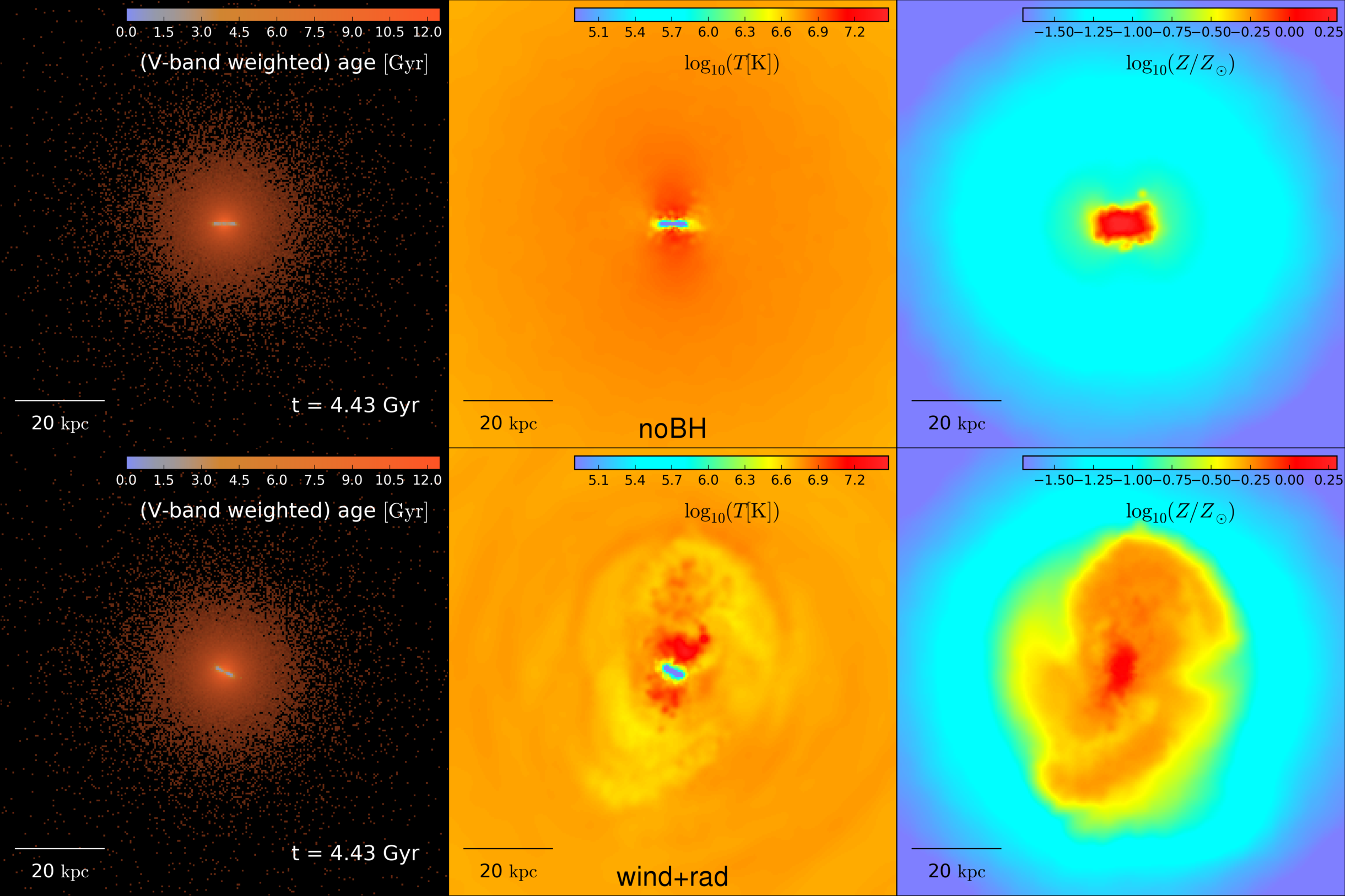 Eisenreich et al., in prep.
The dynamical impact of AGN feedback
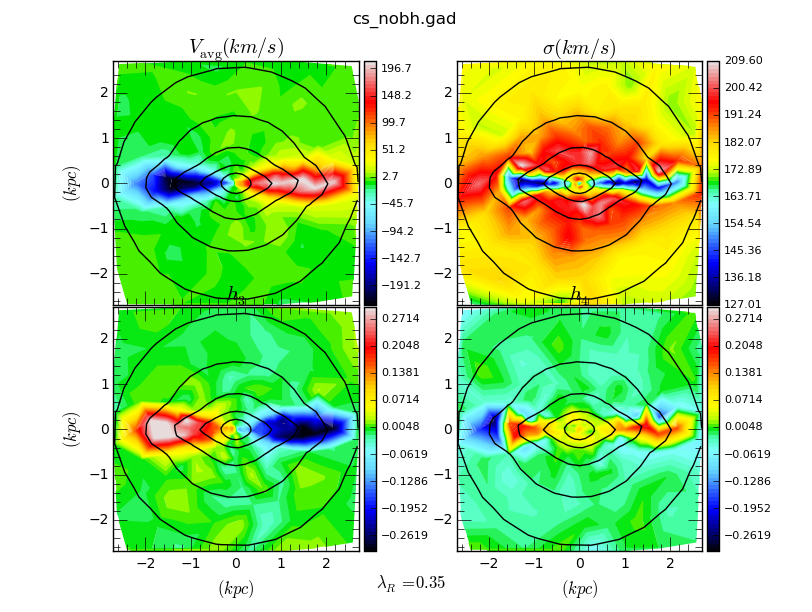 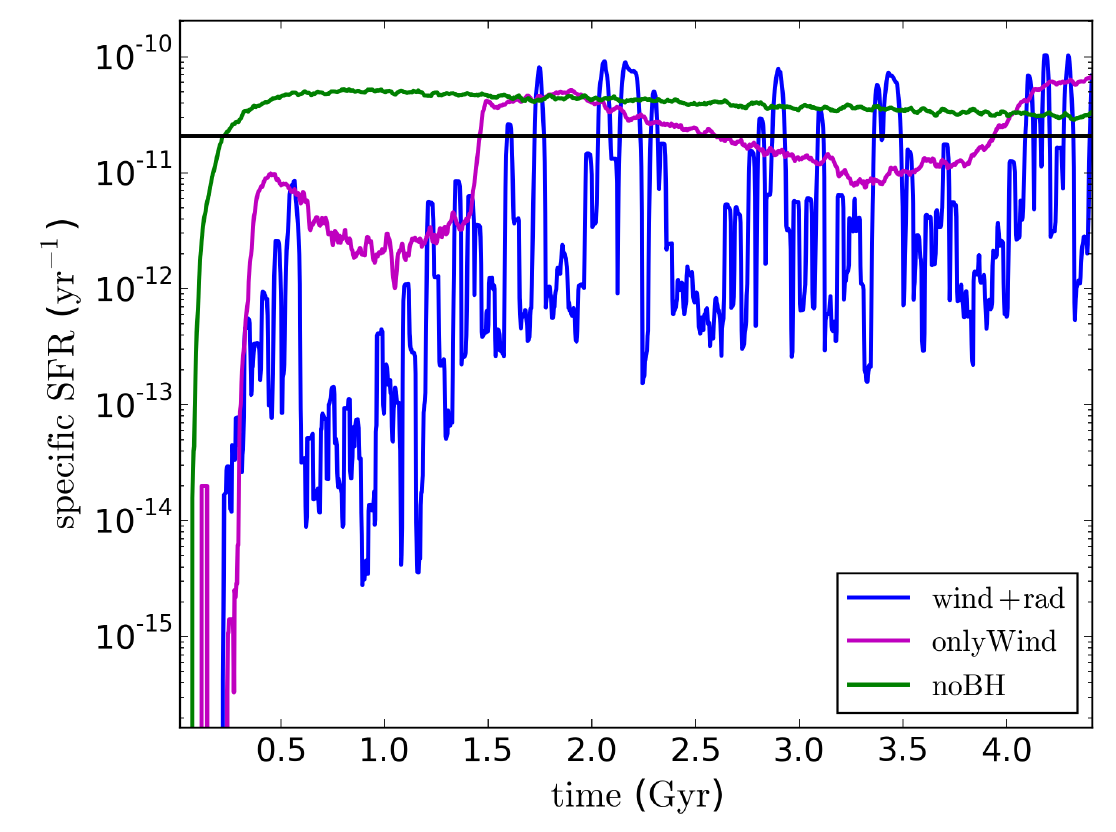 no AGN
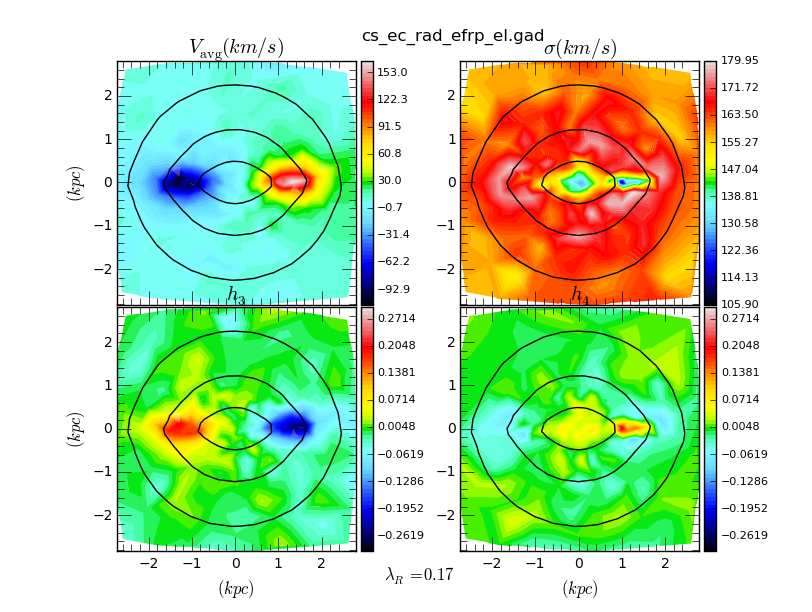 AGN
simultaneous reduction of rotation 
and sSFR
Eisenreich, Frigo et al., in prep.
The impact of AGN feedback on ETG dynamics
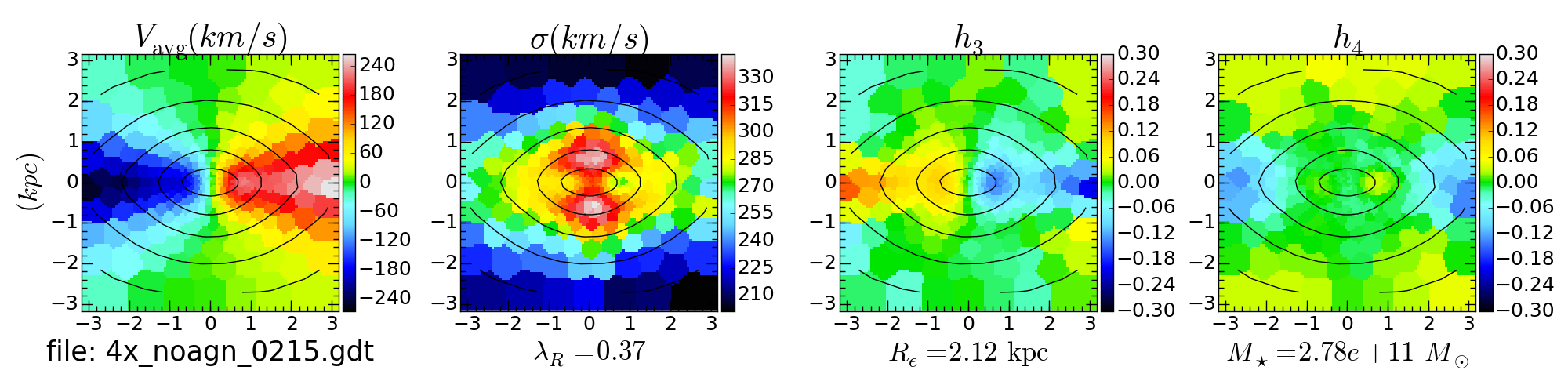 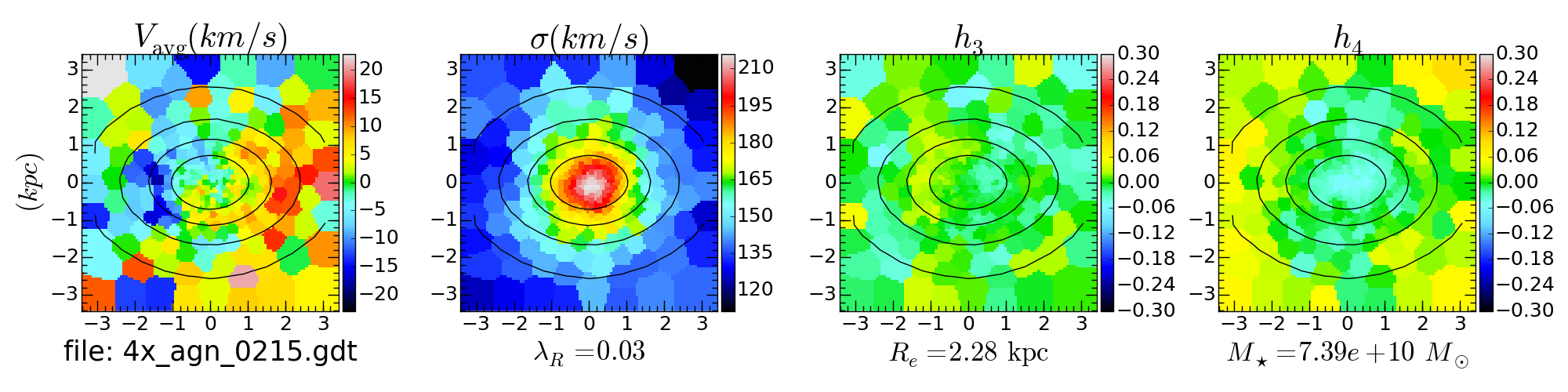 Cosmological zoom simulations with Choi et al. (2015) AGN feedback model  - AGN strongly impact dynamics
Frigo et al., in prep.
[Speaker Notes: Turbulent viscosity generated by inhomogeneities and random motions
Then simulations started with models of disks……..]
The impact of AGN feedback on ETG dynamics
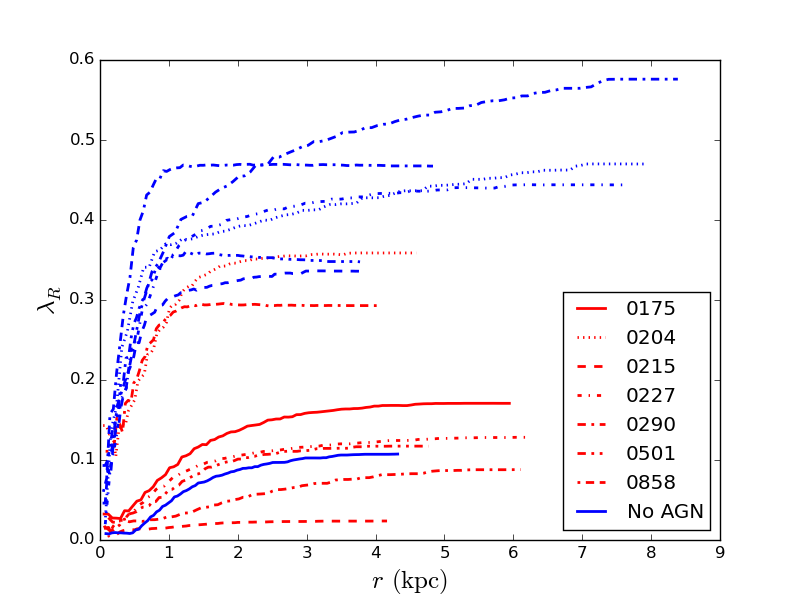 Mass and environment determine star formation properties
Angular momentum decreases with mass
[Speaker Notes: Turbulent viscosity generated by inhomogeneities and random motions
Then simulations started with models of disks……..]
The impact of AGN feedback on ETG dynamics
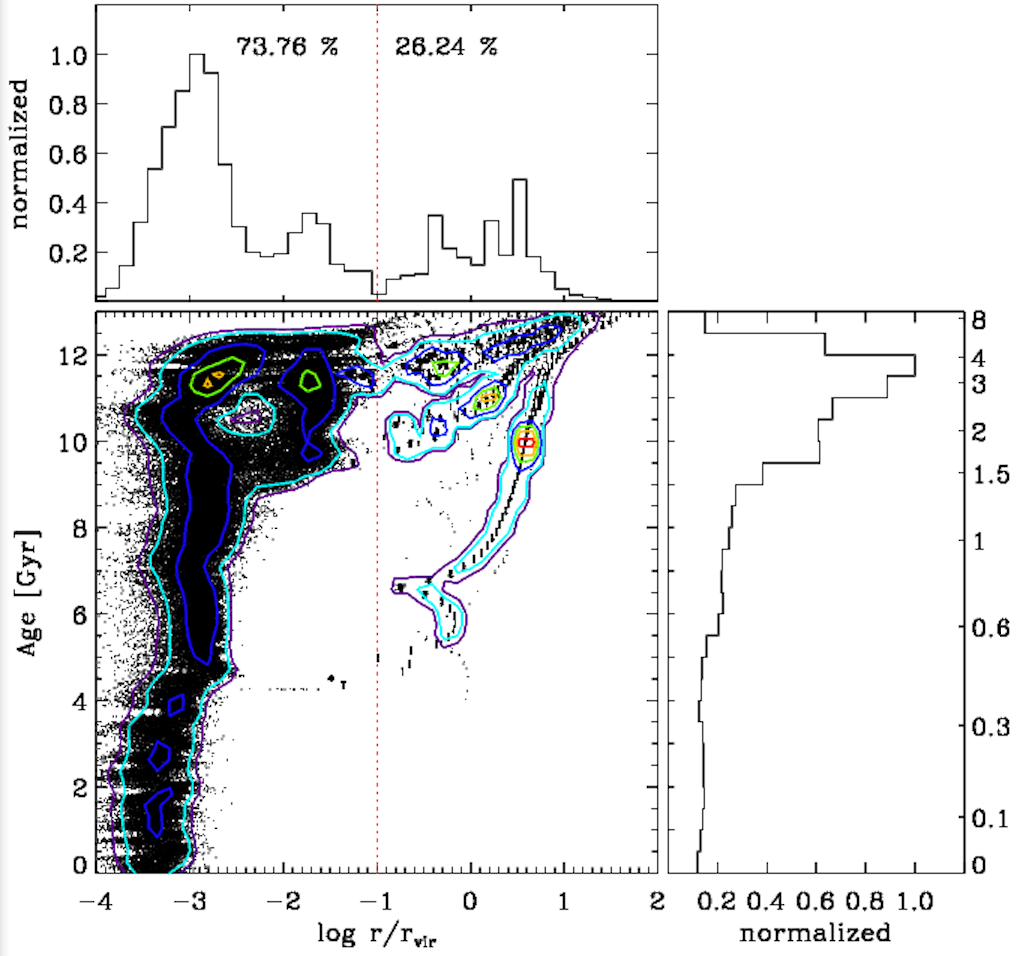 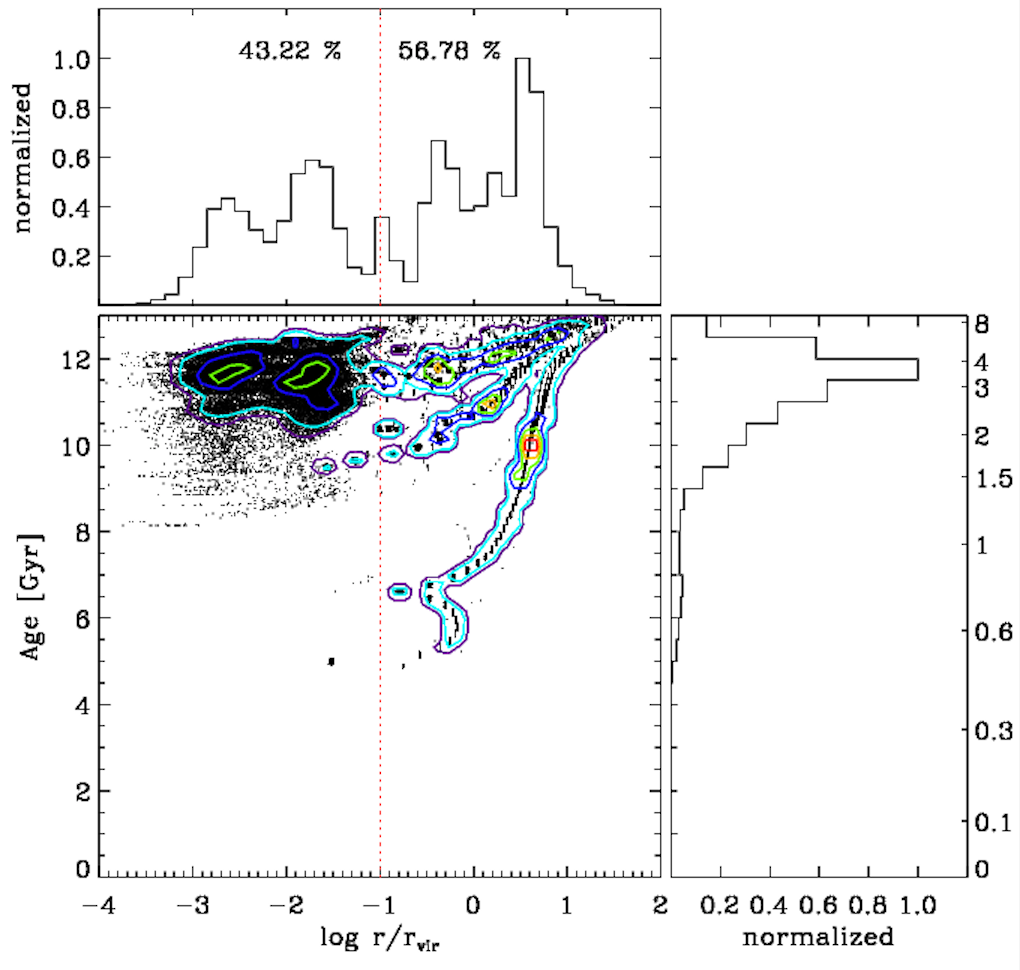 AGN feedback reduces the in-situ component dramatically – and star formation
Choi et al., in prep.
[Speaker Notes: Turbulent viscosity generated by inhomogeneities and random motions
Then simulations started with models of disks……..]
The impact of AGN feedback on ETG dynamics
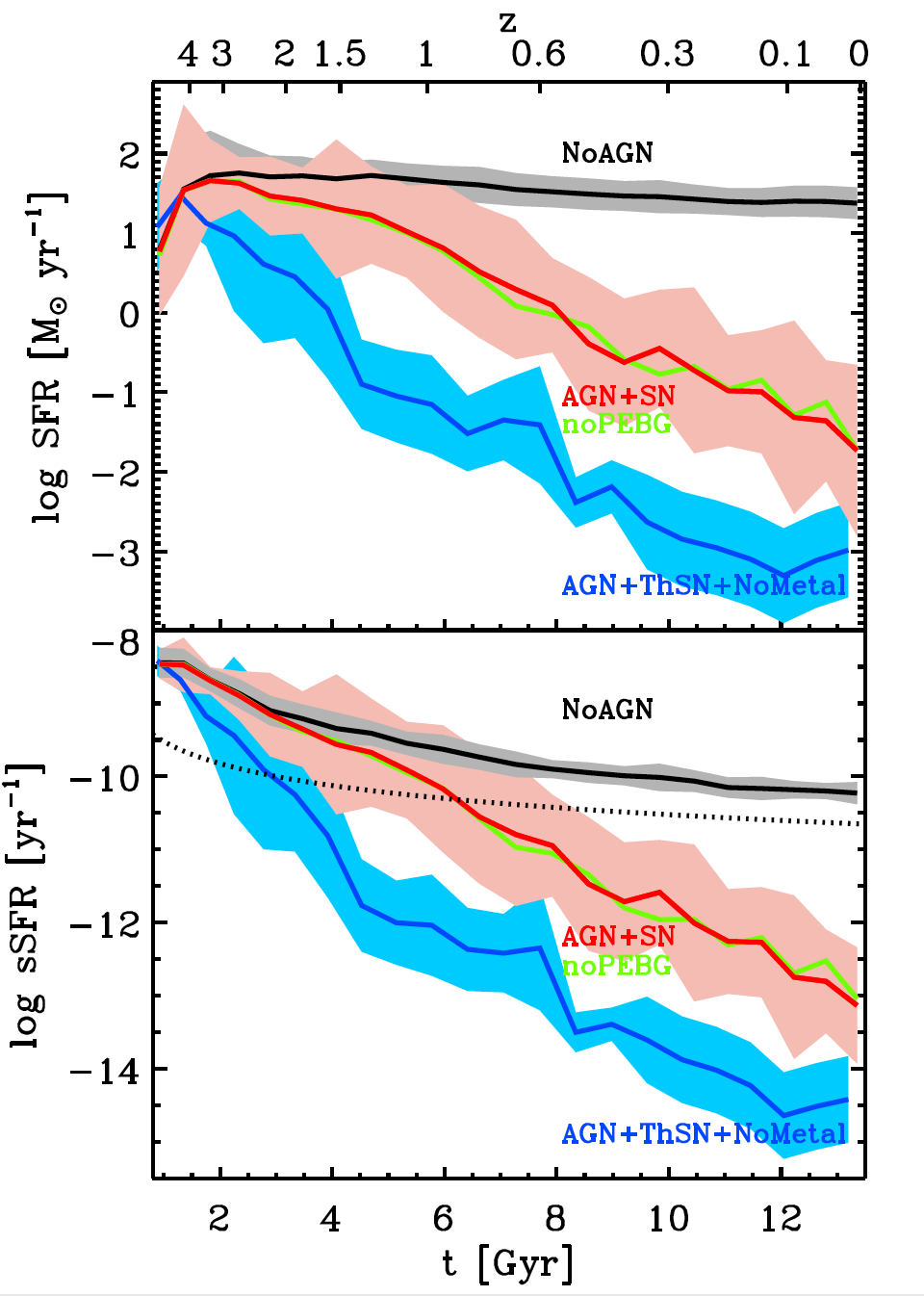 AGN feedback reduces the in-situ component dramatically – and star formation
Choi et al., in prep.
[Speaker Notes: Turbulent viscosity generated by inhomogeneities and random motions
Then simulations started with models of disks……..]
Conclusions
Two-dimensional kinematic features of simulated galaxies can be directly linked to characteristic formation histories

The stellar orbital backbone helps to explain observed kinematic features like asymmetries in the LOSVD

Studies can naturally be extended to stellar population properties: colors, ages, metallicities 

The combination of 2D-kinematics, population properties and orbit analysis offers a unique test-bed for formation models of massive early-type galaxies
[Speaker Notes: Turbulent viscosity generated by inhomogeneities and random motions
Then simulations started with models of disks……..]
Rotation and stellar population age
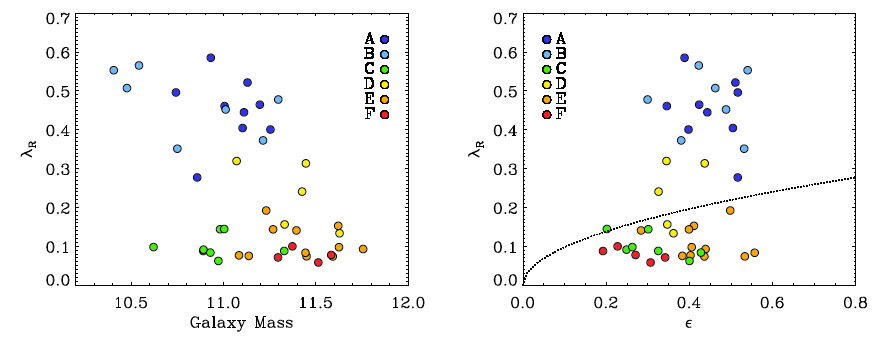 edge-on projection
Slow rotators form from gas-rich and gas poor major mergers and minor mergers only (C, E, F) 
 
Fast rotators from dissipative major and minor mergers and gas-poor major merger (A, B, D)
[Speaker Notes: Number density of 2x10^-4]
Eagle galaxies: environment
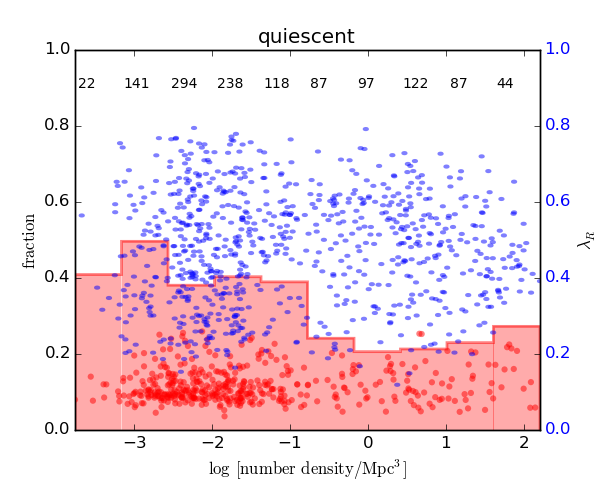 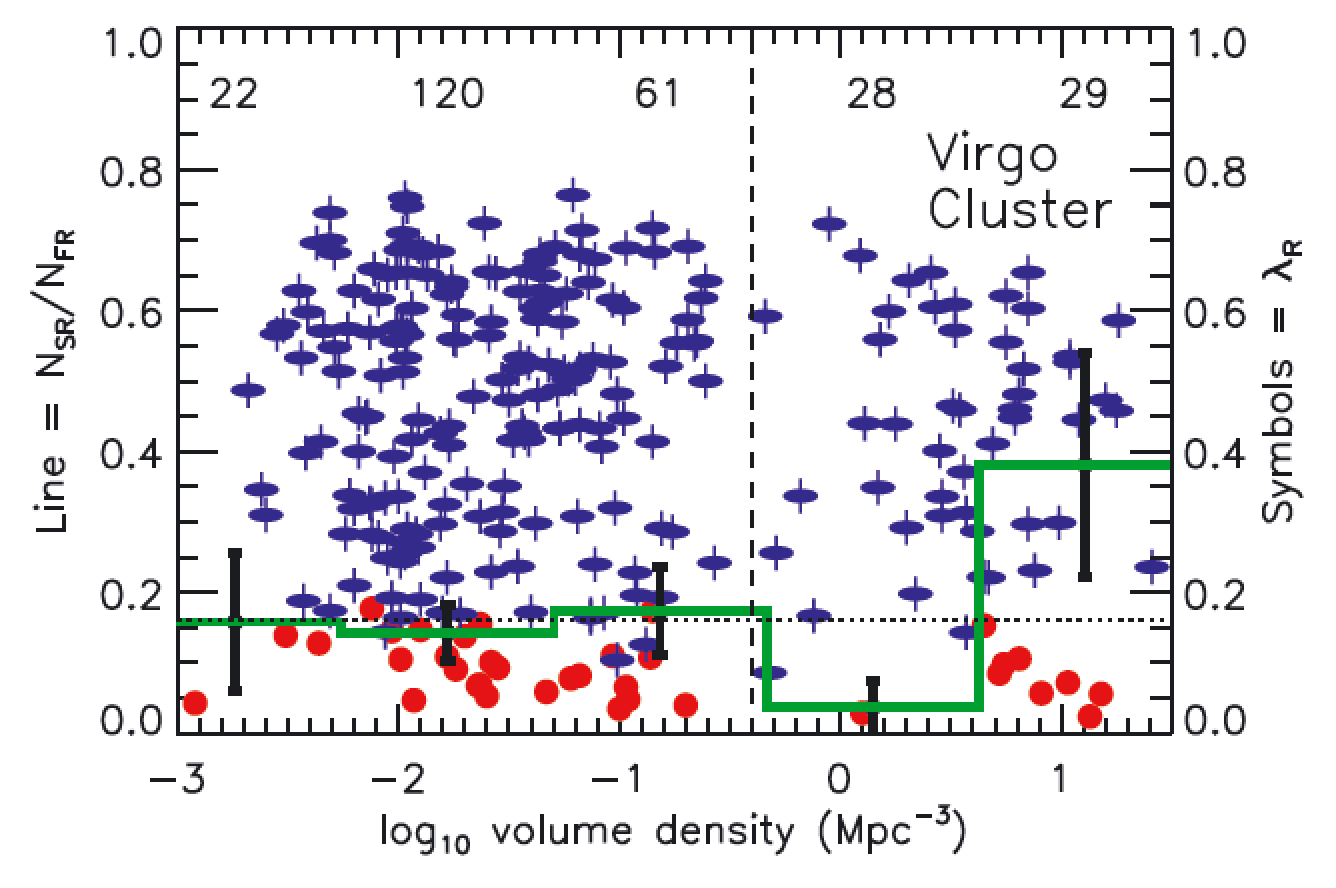 Hmmmm……..
[Speaker Notes: Turbulent viscosity generated by inhomogeneities and random motions
Then simulations started with models of disks……..]
The future…
With high resolution cosmological simulations it is/will be possible to connect formation histories and physical processes like AGN and stellar feedback to present day kinematic and population features 

Feedback processes will leave signposts detectable in 3D data – this will help to put constraints even for massive galaxies that are way past their main star formation epoch

There is also gas (see e.g. Serra et al. 2014)

… will be bright with existing and upcoming IFU surveys (CALIFA, SAMI, MaNGA, MUSE, VIRUS, MASSIVEx…)
[Speaker Notes: Turbulent viscosity generated by inhomogeneities and random motions
Then simulations started with models of disks……..]
High-quality maps from cosmological simulations 
Naab et al. 2014 with ATLAS3D-team
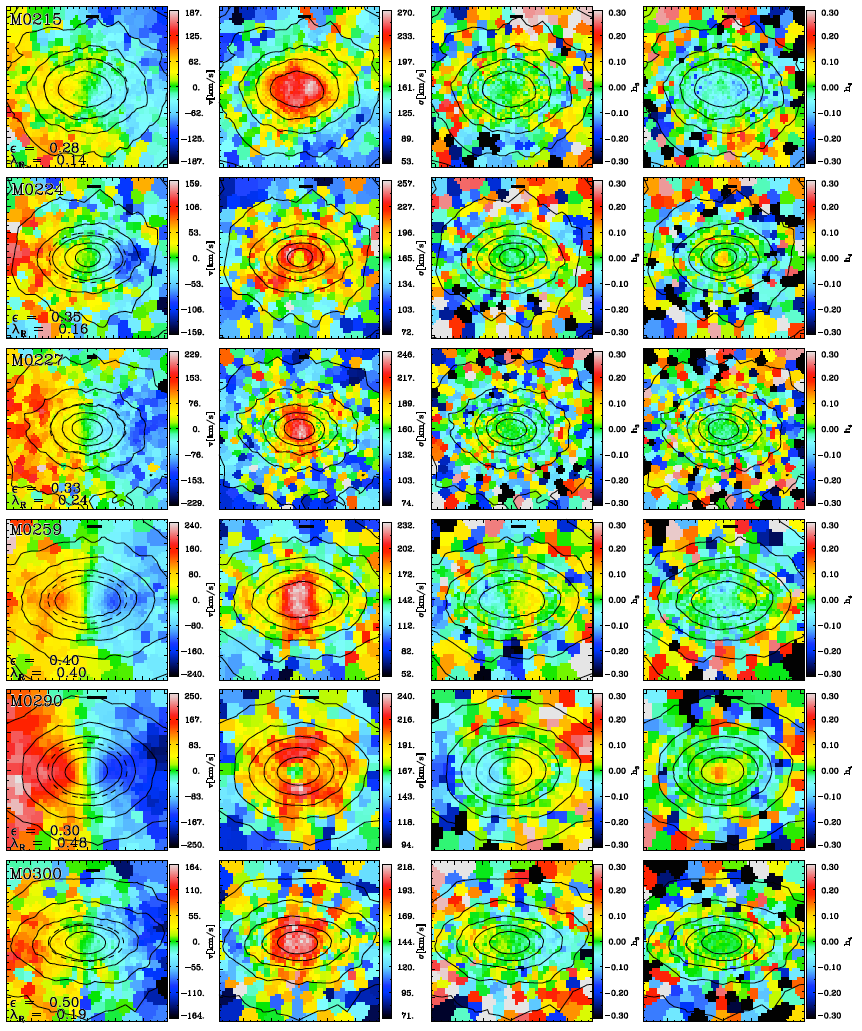 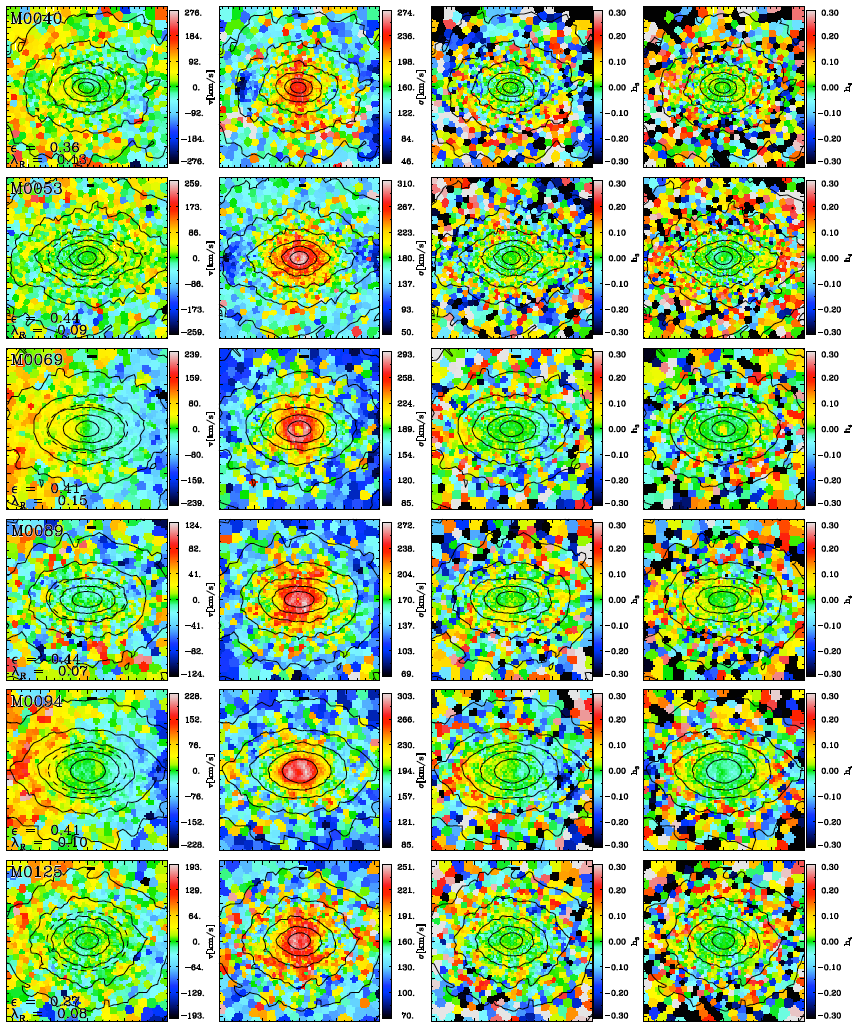 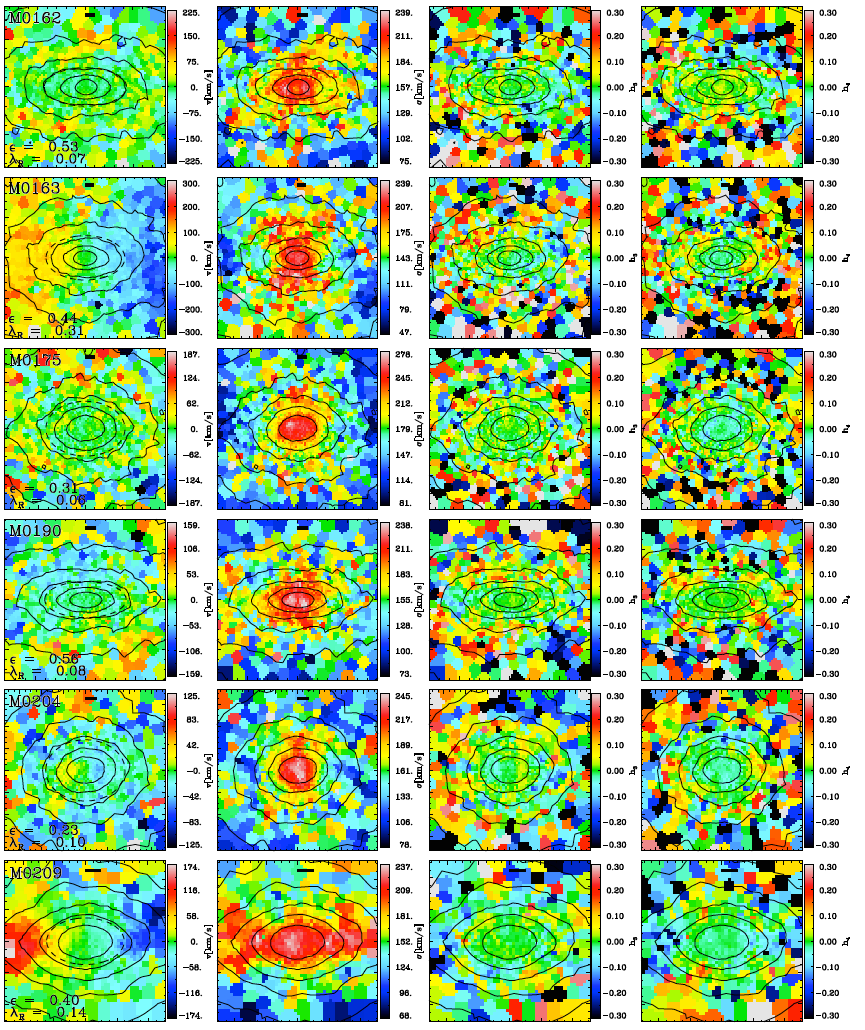 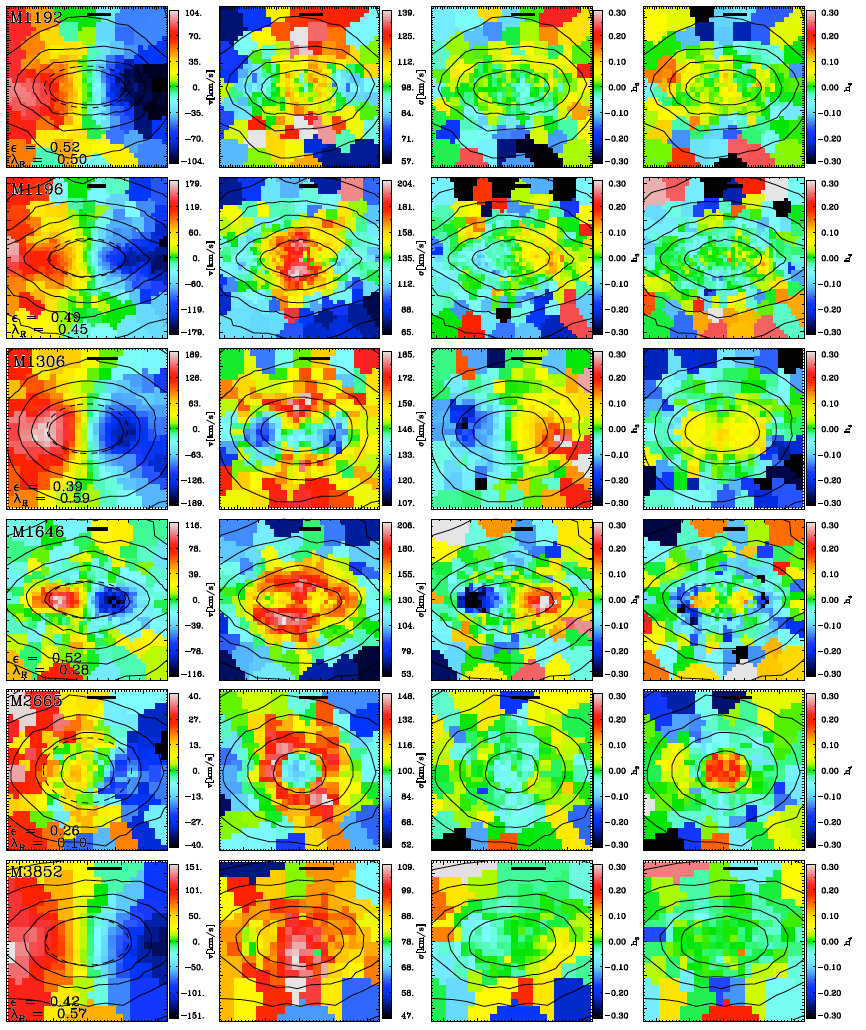 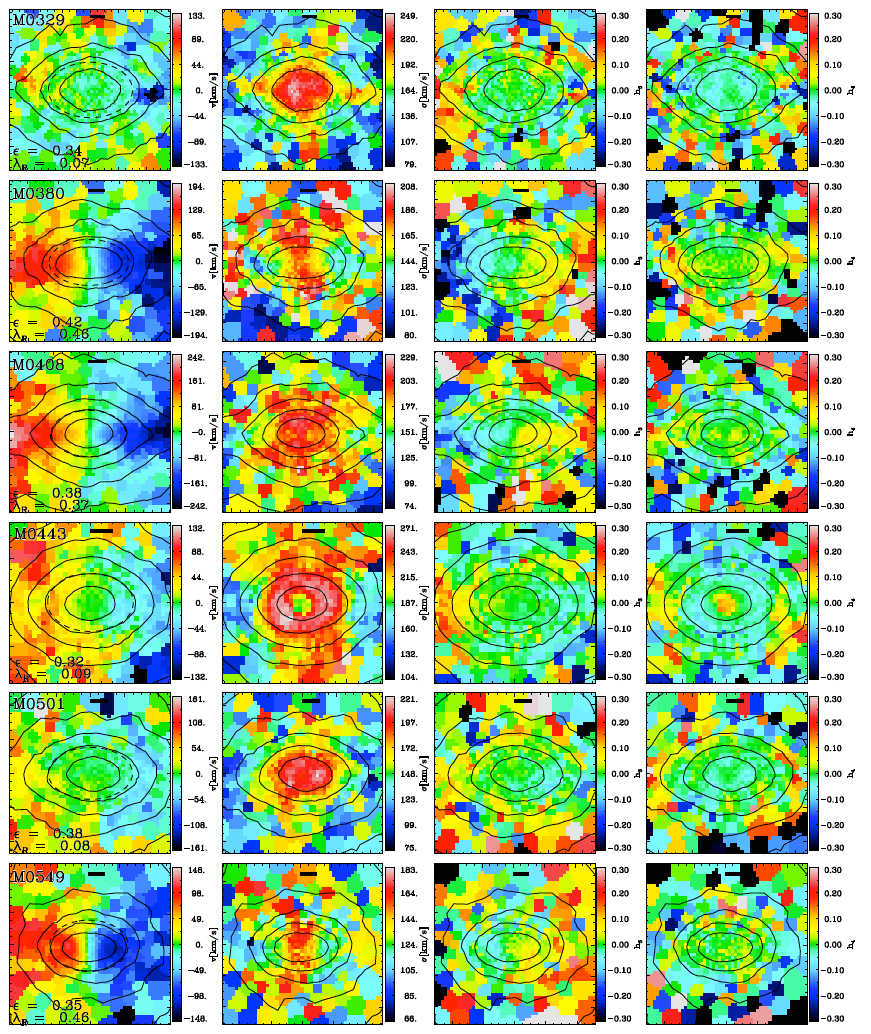 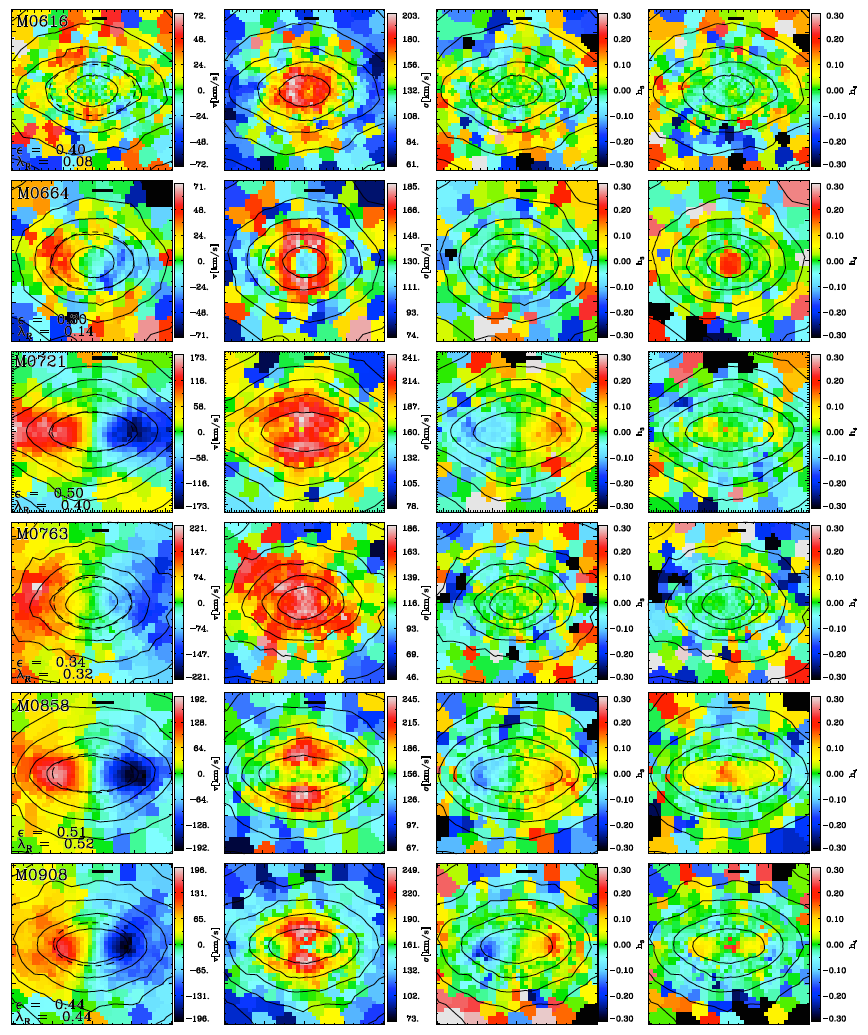 Orbital content of zoom simulations: the stellar backbone
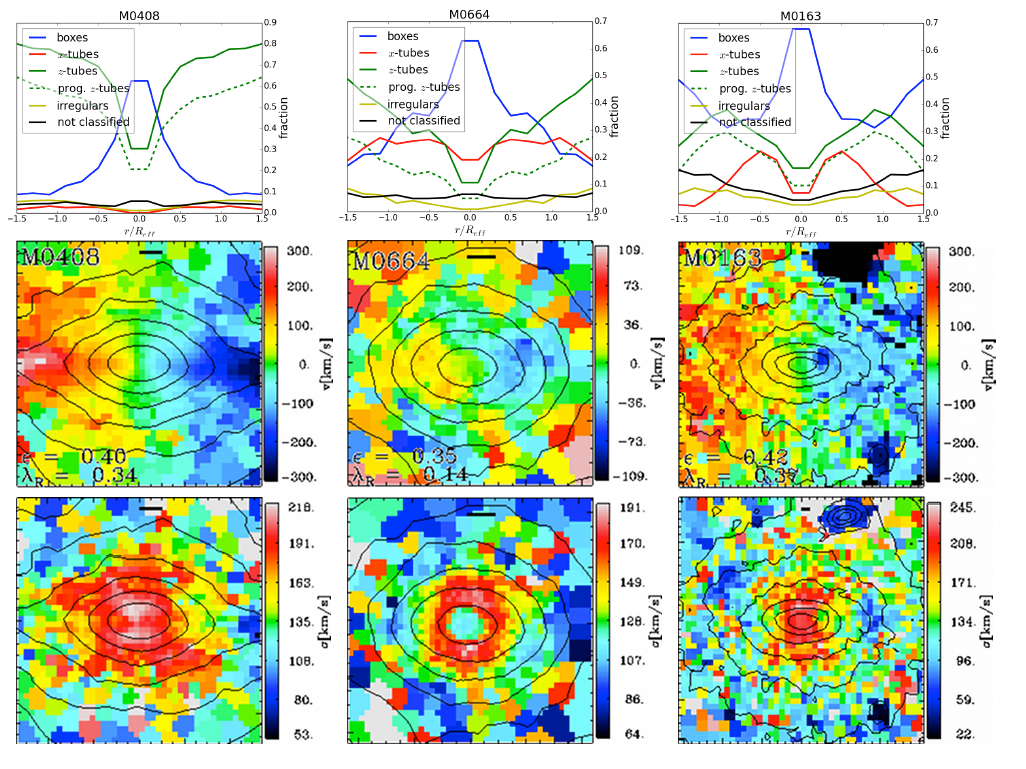 Detailed orbital analysis of the stellar component from cosmological zoom simulations allow a detailed analysis of line-of-sight kinematic features – i.e. direct correspondence of tube orbits and rotation in the kinematic maps
Röttgers, Naab & Oser 2014
Eagle galaxies
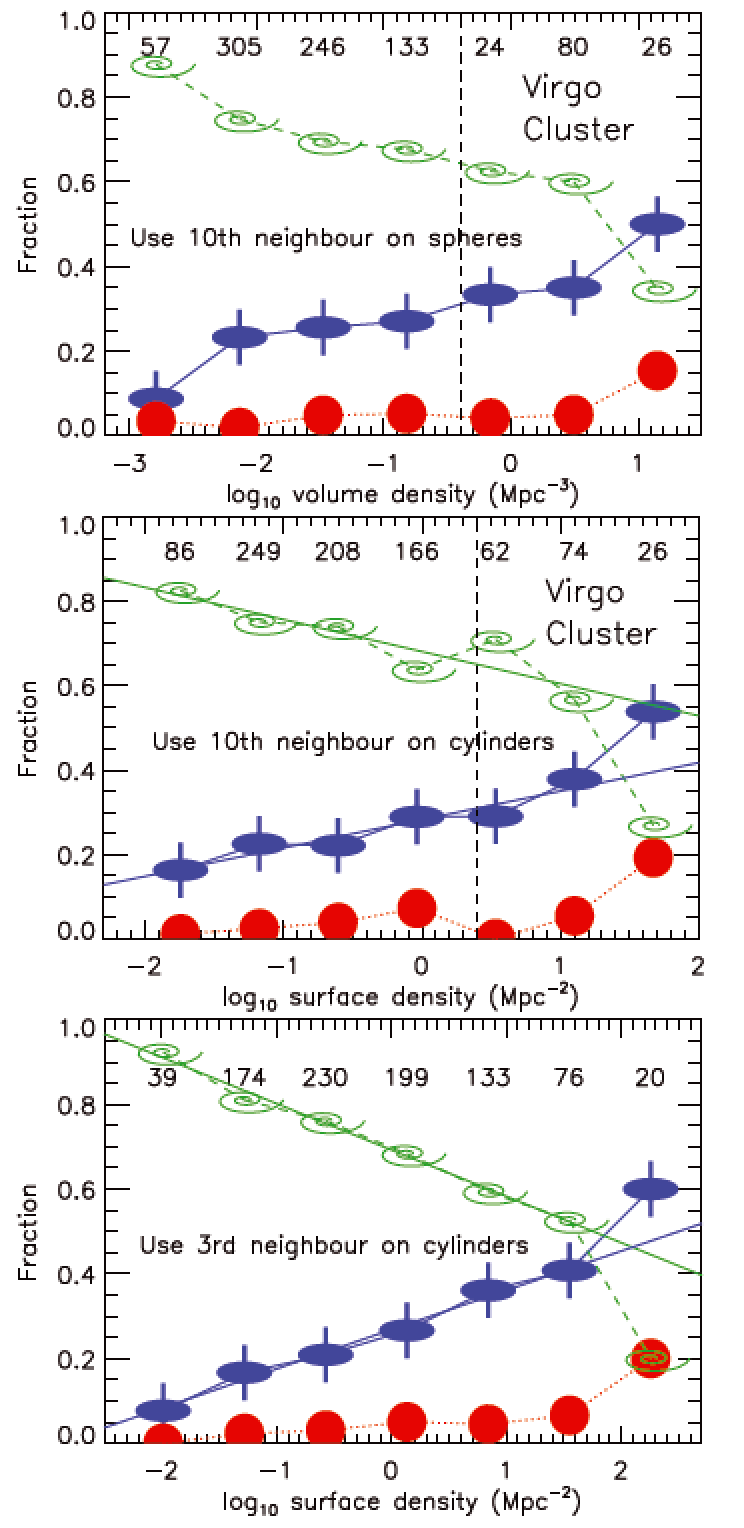 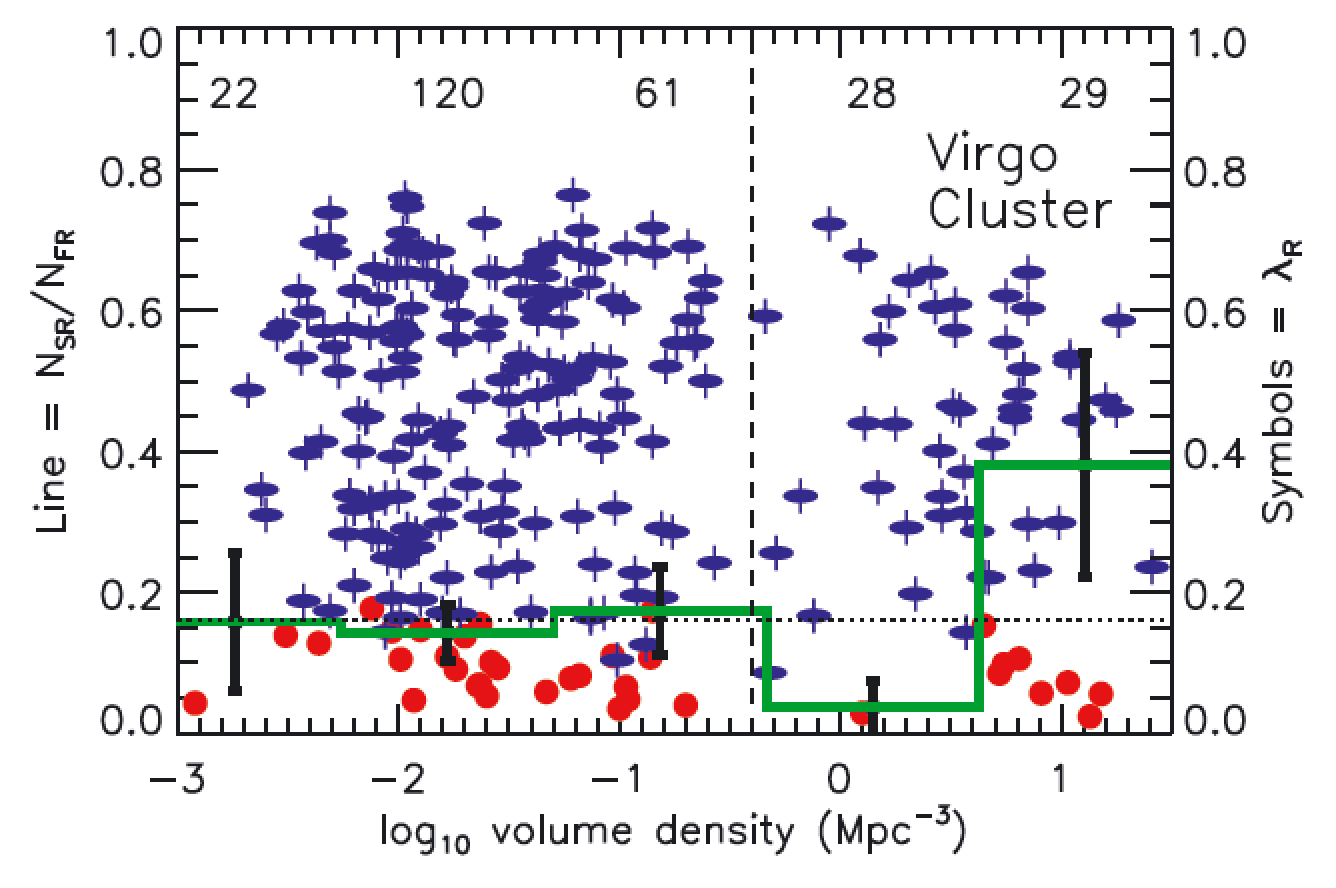 [Speaker Notes: Turbulent viscosity generated by inhomogeneities and random motions
Then simulations started with models of disks……..]
Detailed analysis of galaxy assembly
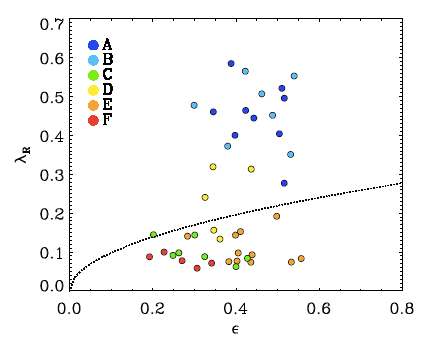 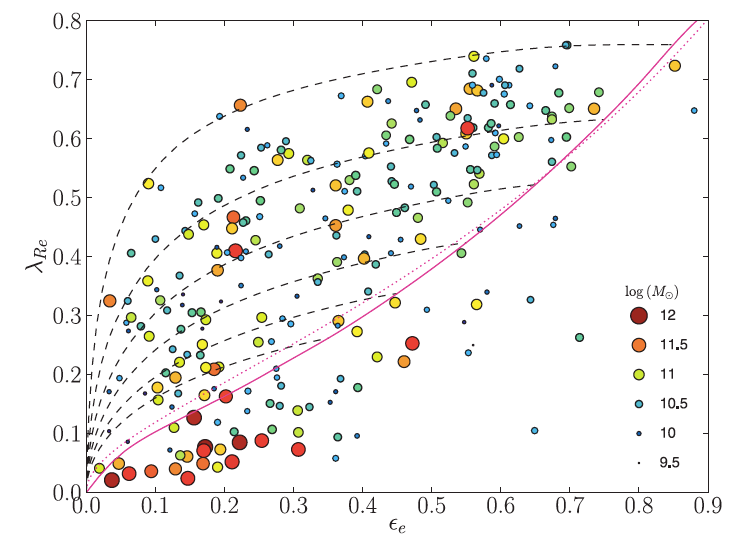 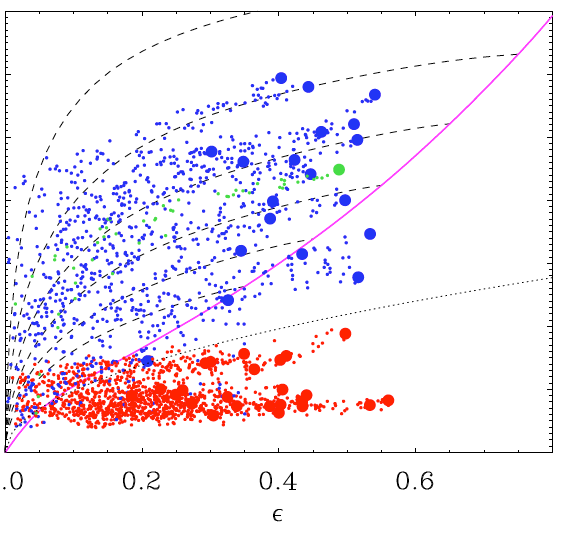 projection effects
Emsellem et al. 2011
Projections fill almost the full parameter space of observed galaxies
Slow rotators project at almost constant  - low – angular momentum
Dearth of  simulated galaxies with no rotation an artifact
Naab + ATLAS team, 2014
Eagle galaxies
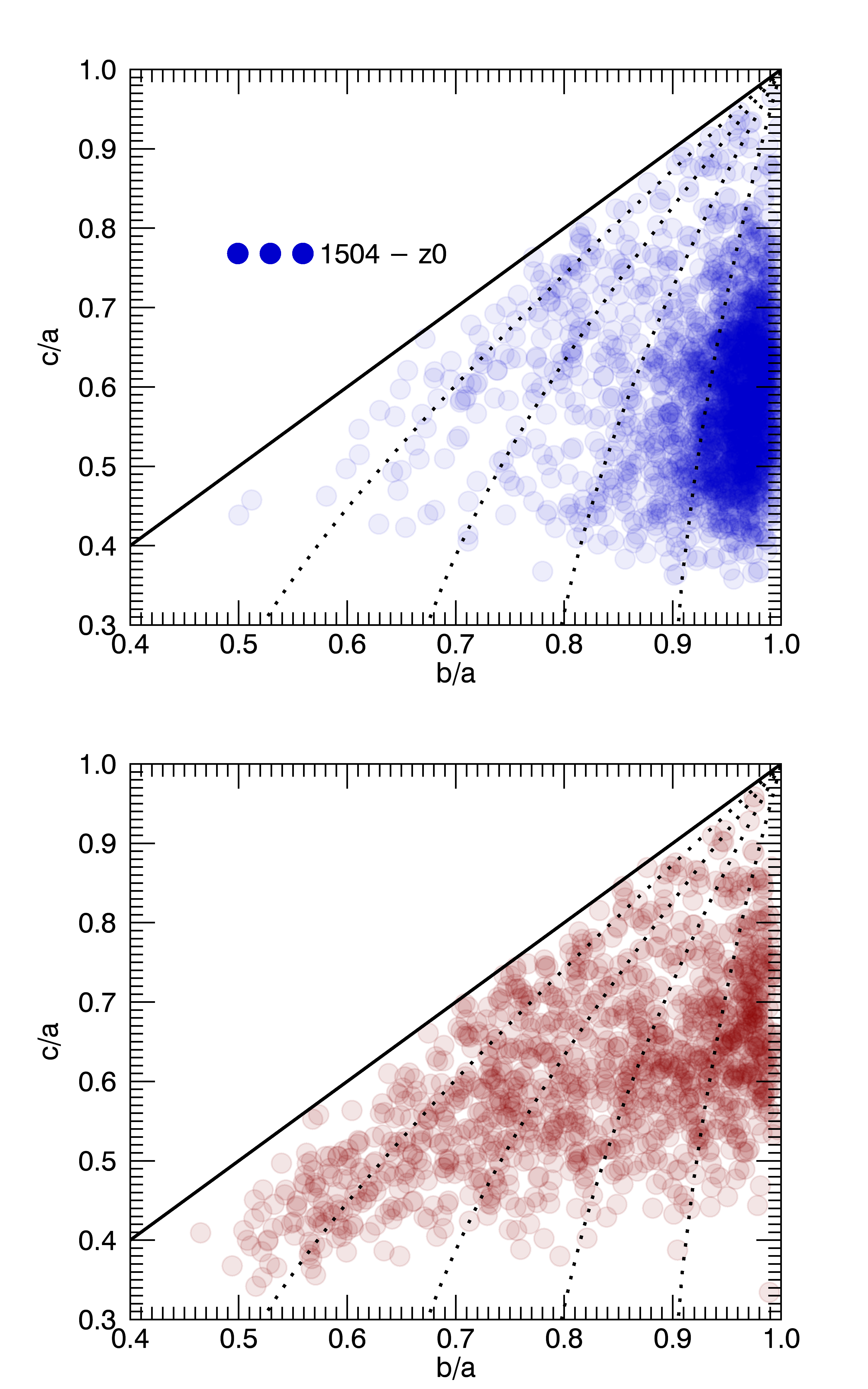 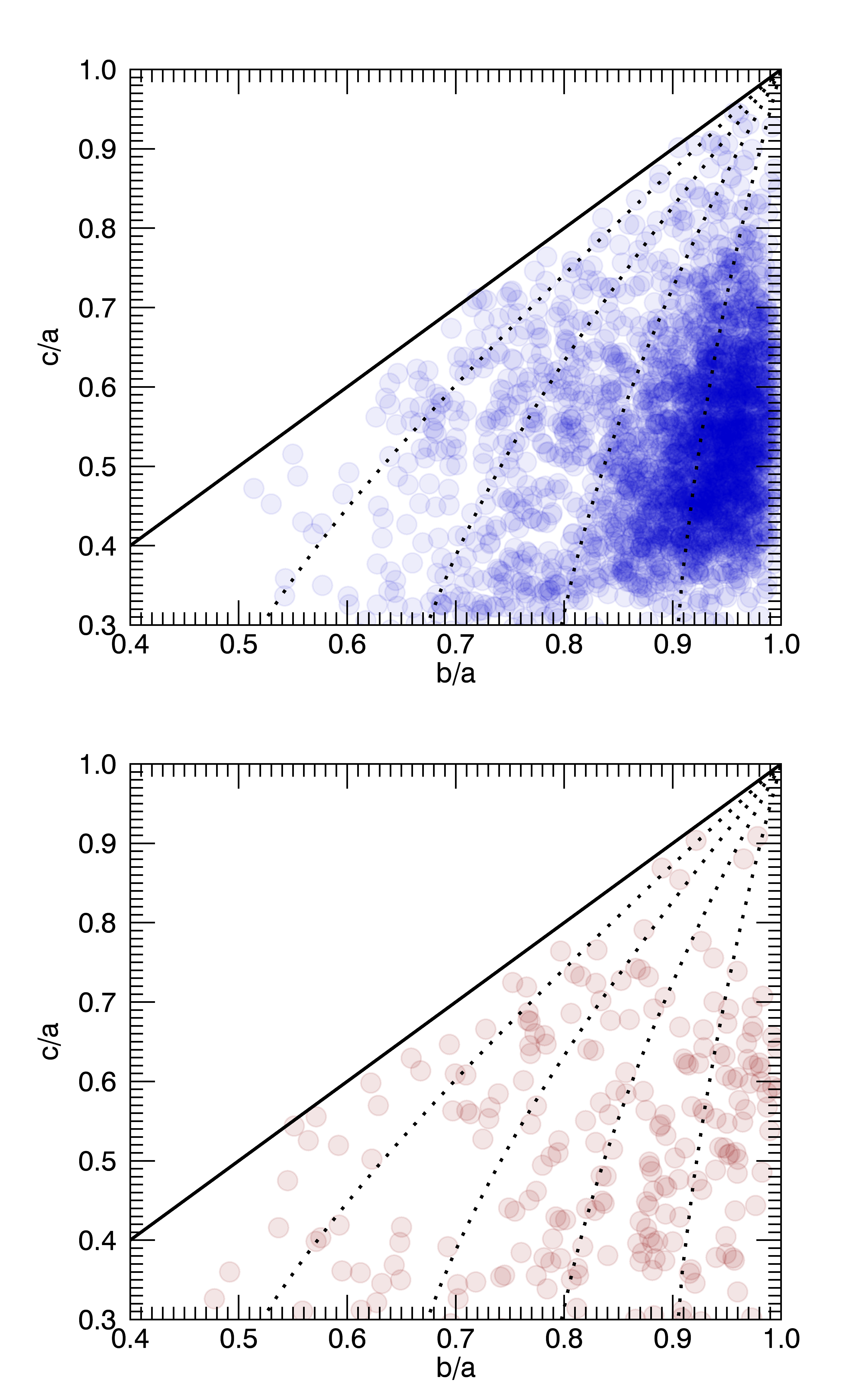 [Speaker Notes: Turbulent viscosity generated by inhomogeneities and random motions
Then simulations started with models of disks……..]
Eagle galaxies
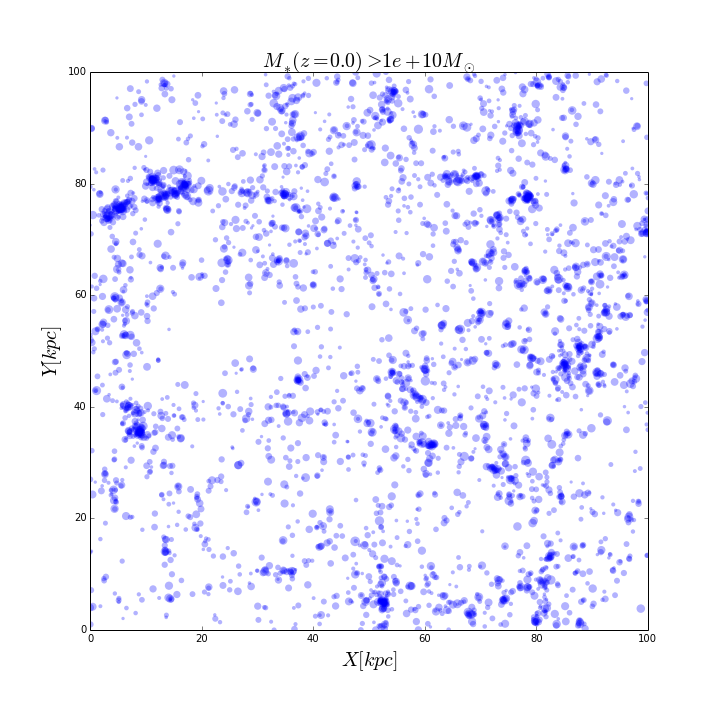 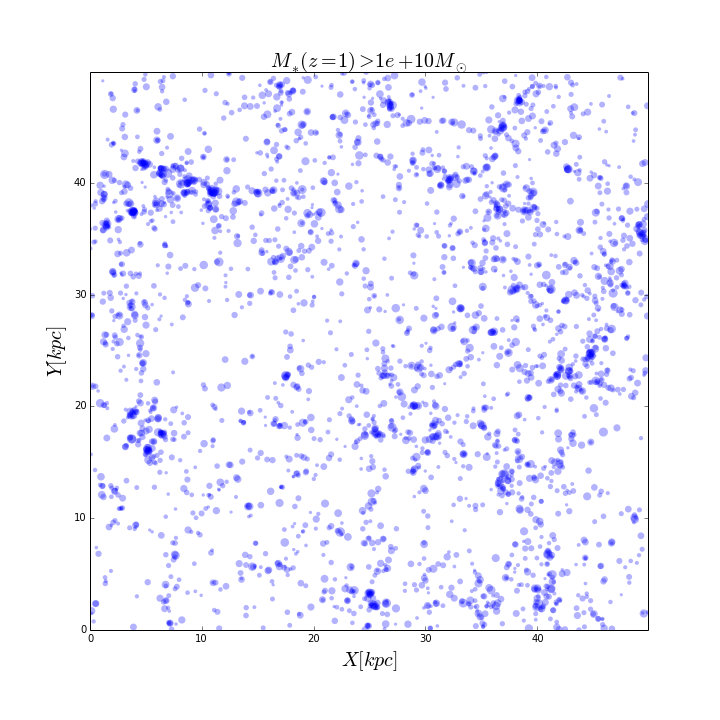 [Speaker Notes: Turbulent viscosity generated by inhomogeneities and random motions
Then simulations started with models of disks……..]
ATLAS3D - sample
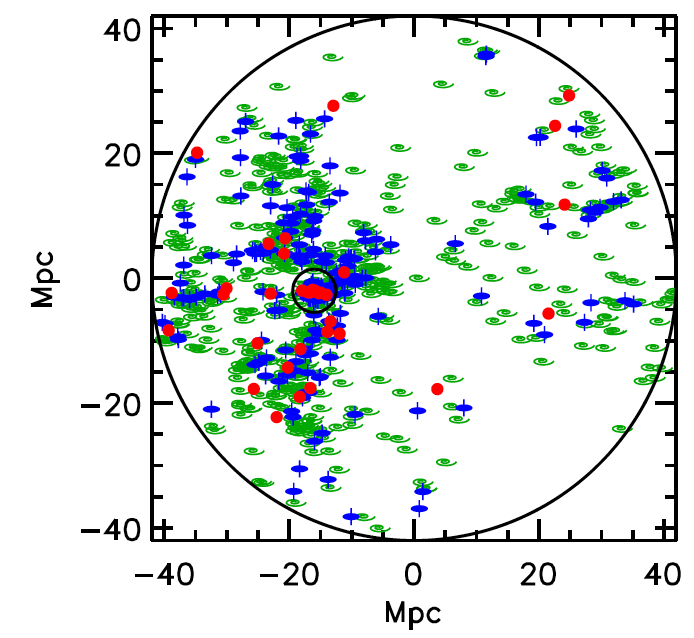 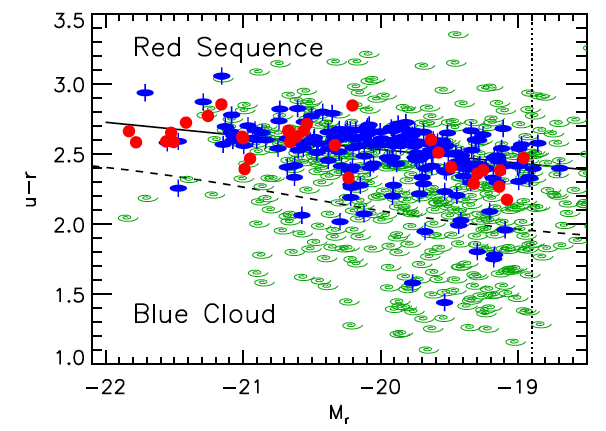 Galaxies mostly populate the red-sequence and cover field and 	cluster environments
ATLAS3D I: Cappellari, Emsellem, Krajnovic, Mc Dermid  et al. 2011
[Speaker Notes: SDSS DR7 postage stamps and INT red-green-blue composite images, plot side equals 10re, sorted according to rotation, jet in 4486, interaction in 1222, 3414, 5557, counter rotating disks in 4550, 3796, 4528]
How do galaxies get their rotation properties?
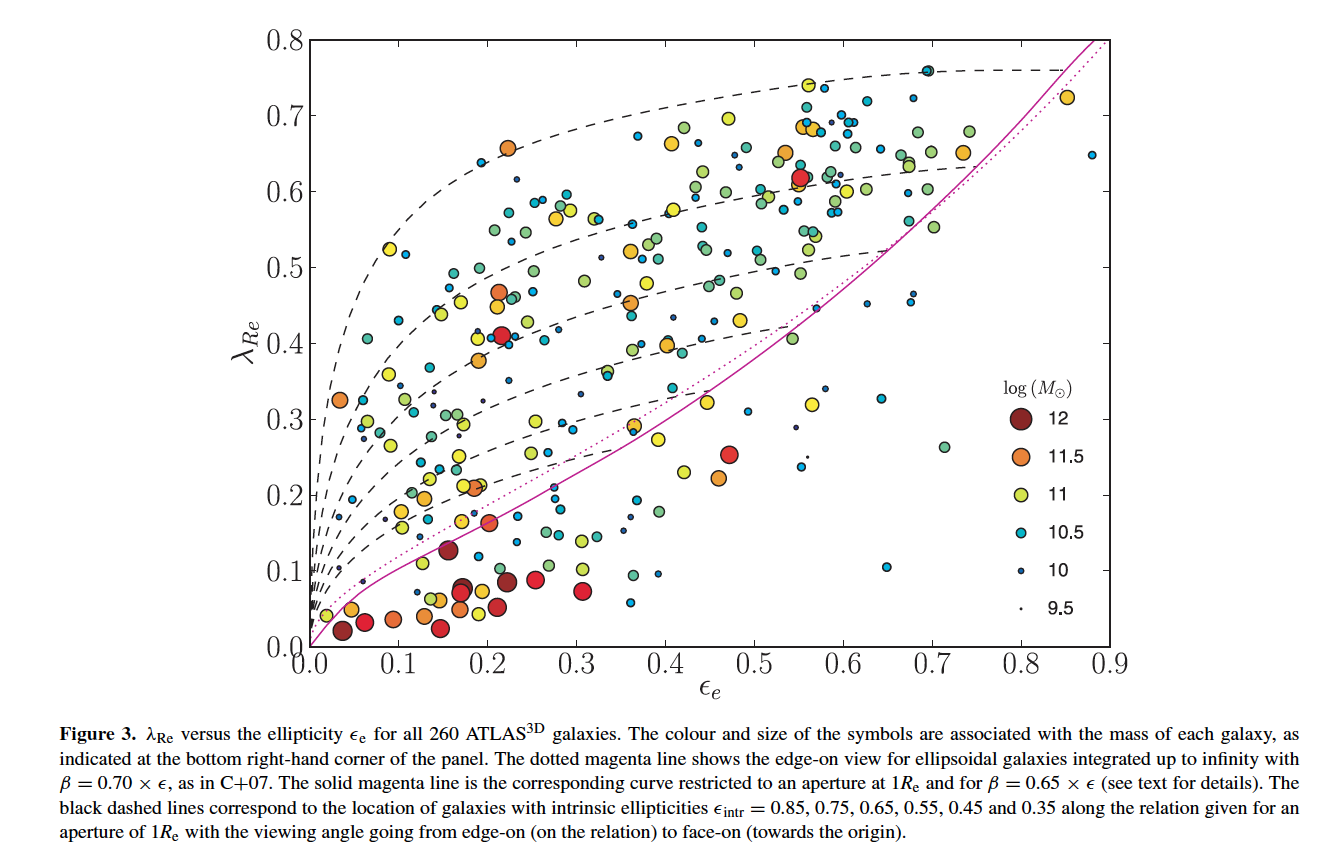 ATLAS3D III: Emsellem et al. 2011
[Speaker Notes: HST Goods South as part of Candles]
Preliminary kinematic analysis of “Eagle” galaxies
Simulated cosmological volume of 2003 Mpc3 following galaxy formation at slightly lower resolution than the zoom simulation with ‘realistic’ galaxy properties (Schaye et al. 2015)

Selected all galaxies with stellar masses above 1010 (3554 at z=0, 2990 at z=1) for the large 200 Mpcbox.  

Construct stellar velocity fields (shapes, sizes) for all galaxies in edge-on (or random) projection and compute λR 

Divide into star forming and non-star forming galaxies based on sSFR < 0.01/Gyr
Naab, Oser et al. 2015
[Speaker Notes: Turbulent viscosity generated by inhomogeneities and random motions
Then simulations started with models of disks……..]
Eagle early-type slow rotators
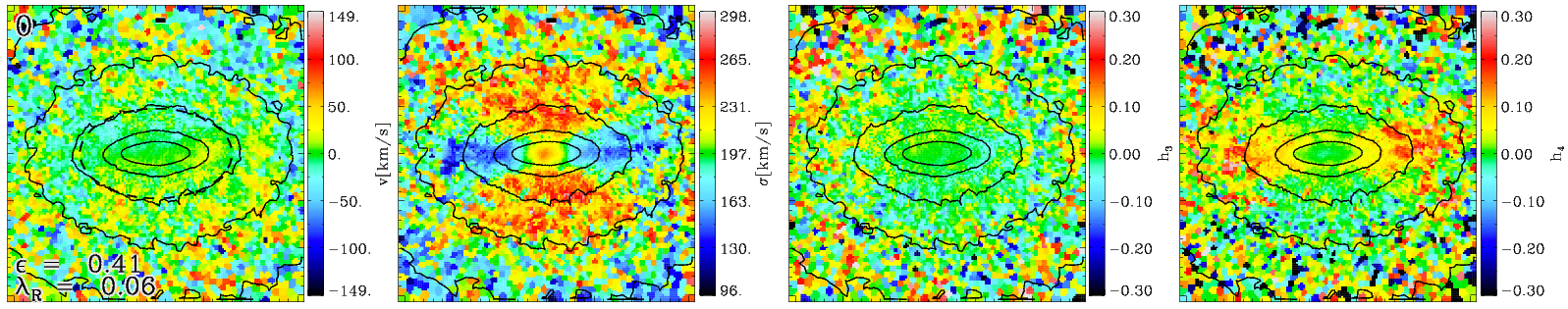 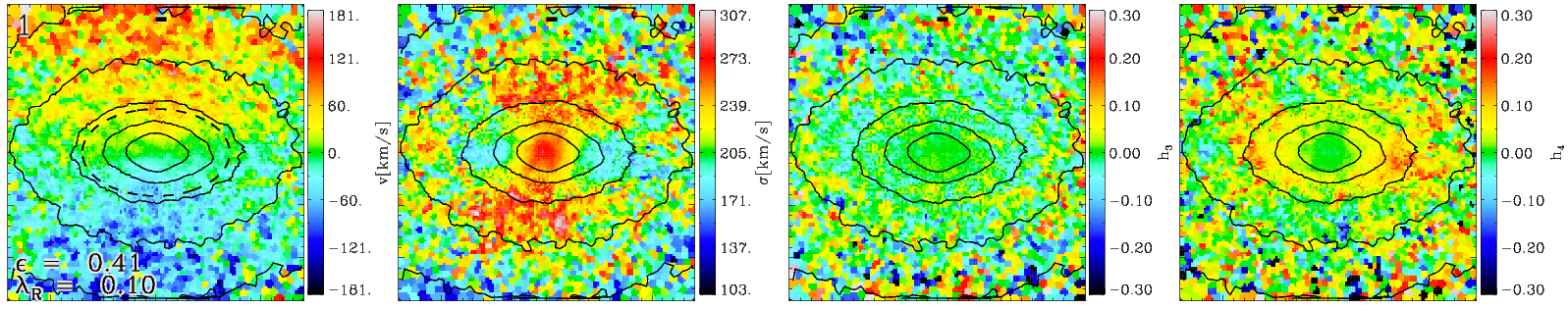 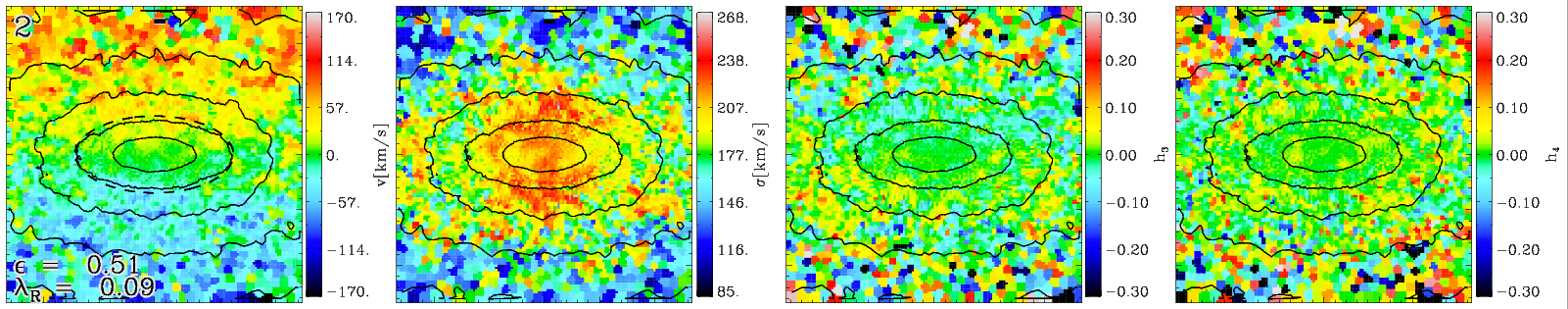 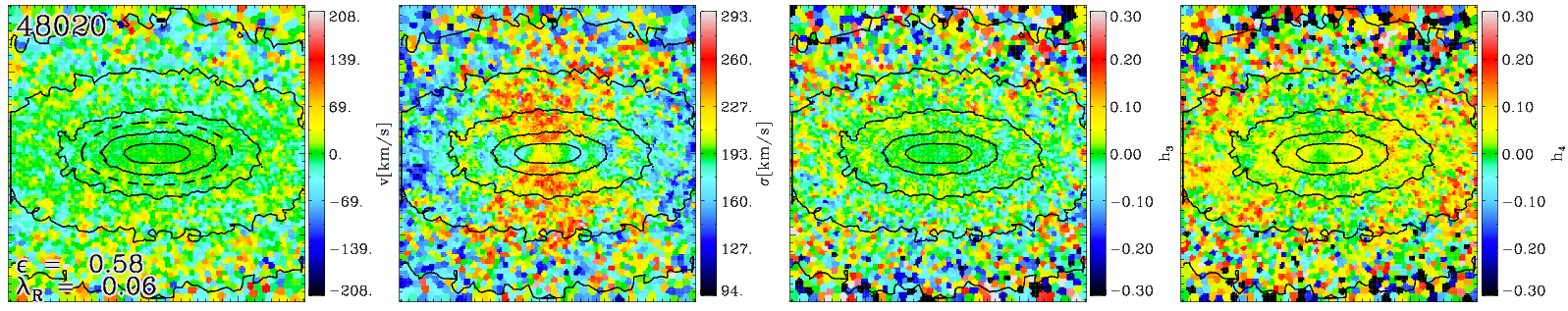 [Speaker Notes: Turbulent viscosity generated by inhomogeneities and random motions
Then simulations started with models of disks……..]
Eagle fast rotators
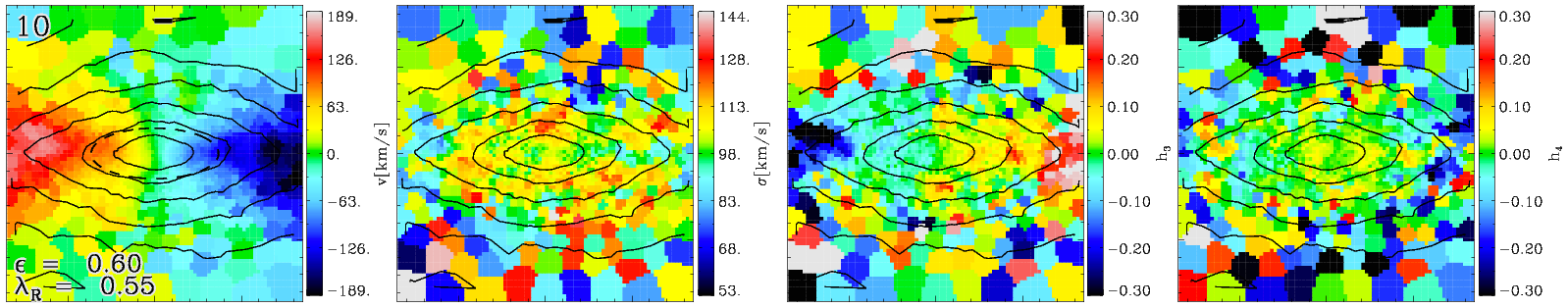 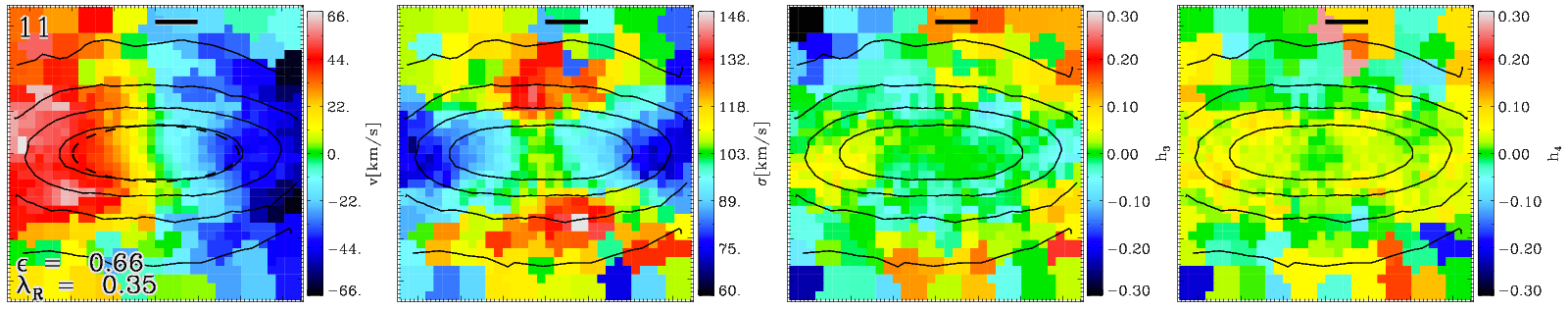 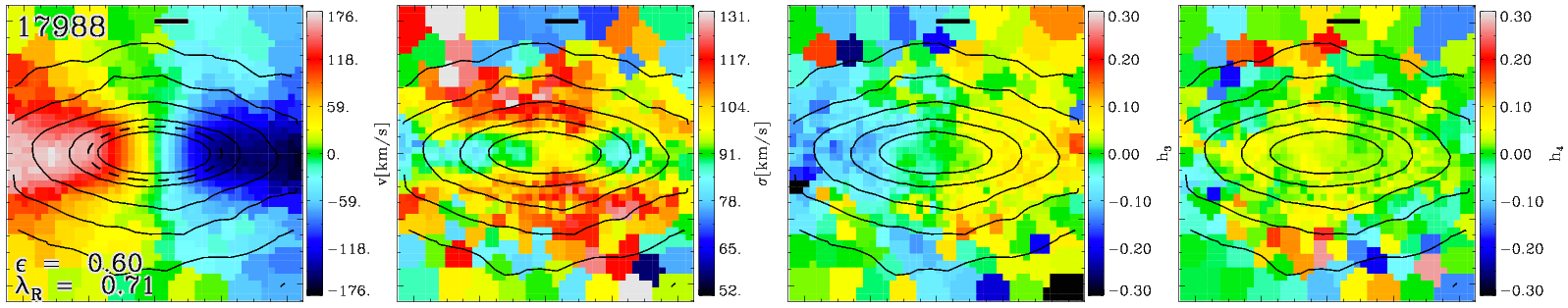 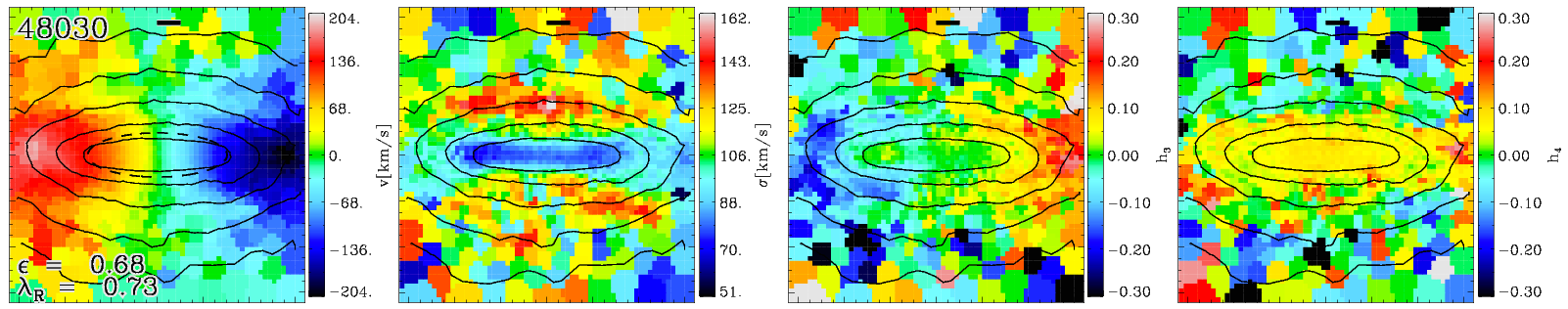 [Speaker Notes: Turbulent viscosity generated by inhomogeneities and random motions
Then simulations started with models of disks……..]
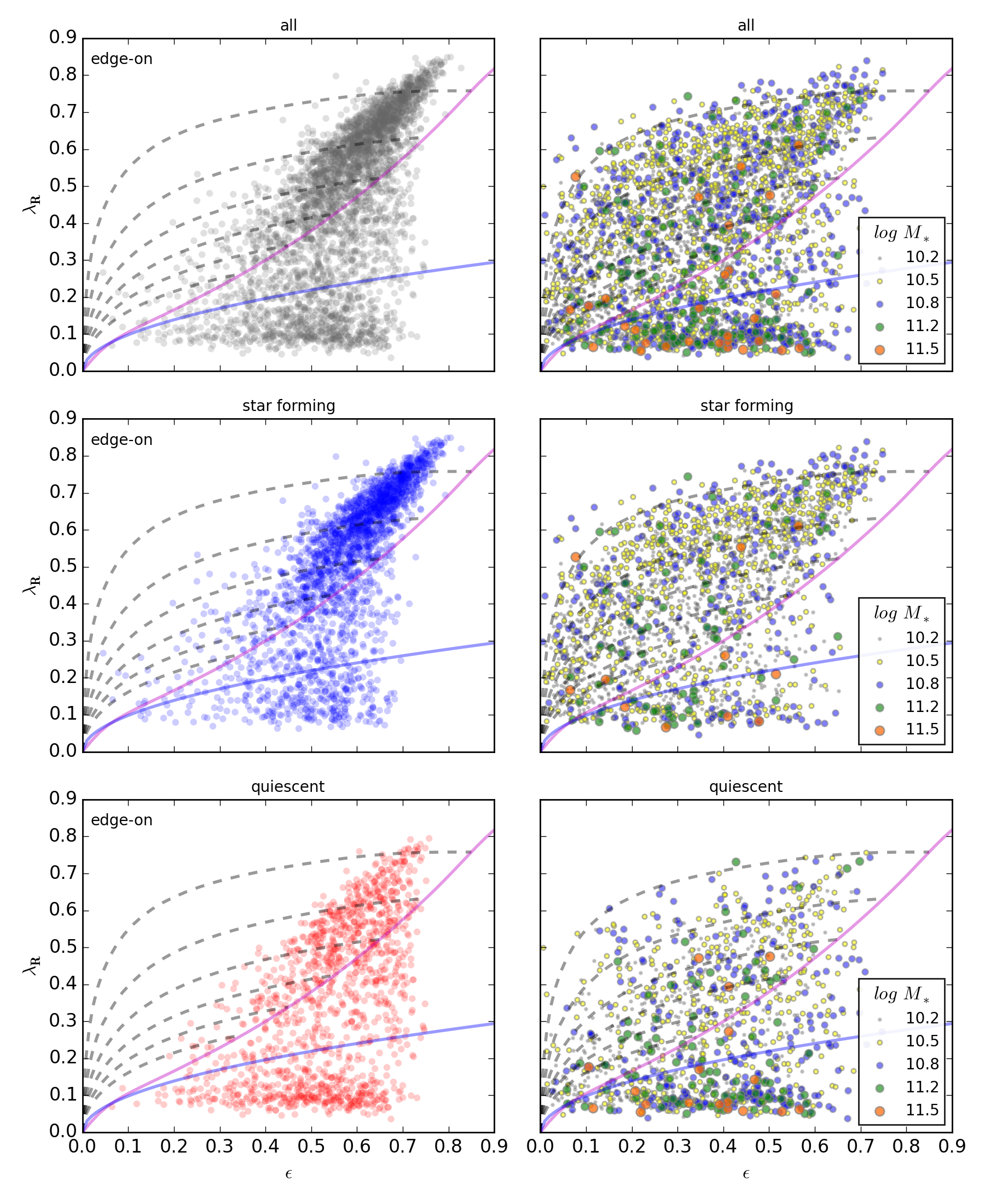 Eagle galaxies
Galaxies cover observed parameter space

Star forming galaxies rotate faster than quiescent galaxies

Overabundant population of elongated slow rotators?
[Speaker Notes: Turbulent viscosity generated by inhomogeneities and random motions
Then simulations started with models of disks……..]
Eagle galaxies: shapes
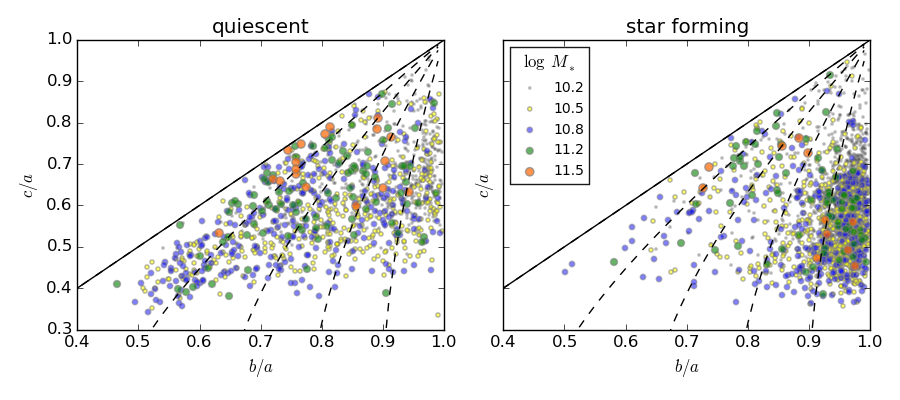 Star forming galaxies are oblate, quiescent galaxies cover all shapes
[Speaker Notes: Turbulent viscosity generated by inhomogeneities and random motions
Then simulations started with models of disks……..]
Science with modern observational data
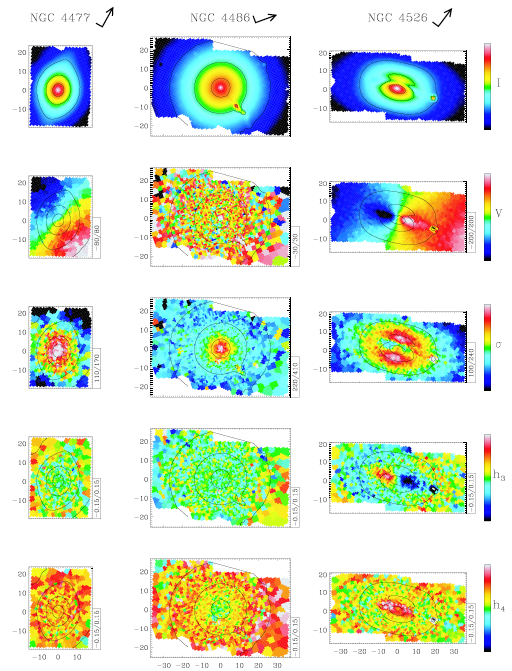 Integral field spectroscopy 	of 48 elliptical and 	lenticular galaxies	(Bacon et al. 2001, de Zeeuw et al.	2002, Emsellem et al. 2004,	Cappellari et al. 2006)

Wealth of kinematic 	features like KDCs, KT, two-	sigma dispersion profiles

Measure of the angular 	momentum of a galaxy: λR 	(Emsellem et al. 2004)

Early-type galaxies are fast 	rotators (λR>0.1) or slow 	rotators (λR<0.1)
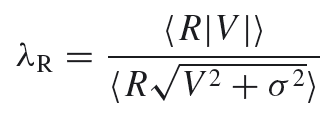 [Speaker Notes: Luminosity weighted measure of the specific line-of-sight angular momentum]
Kinematics in ATLAS3D and CALIFA
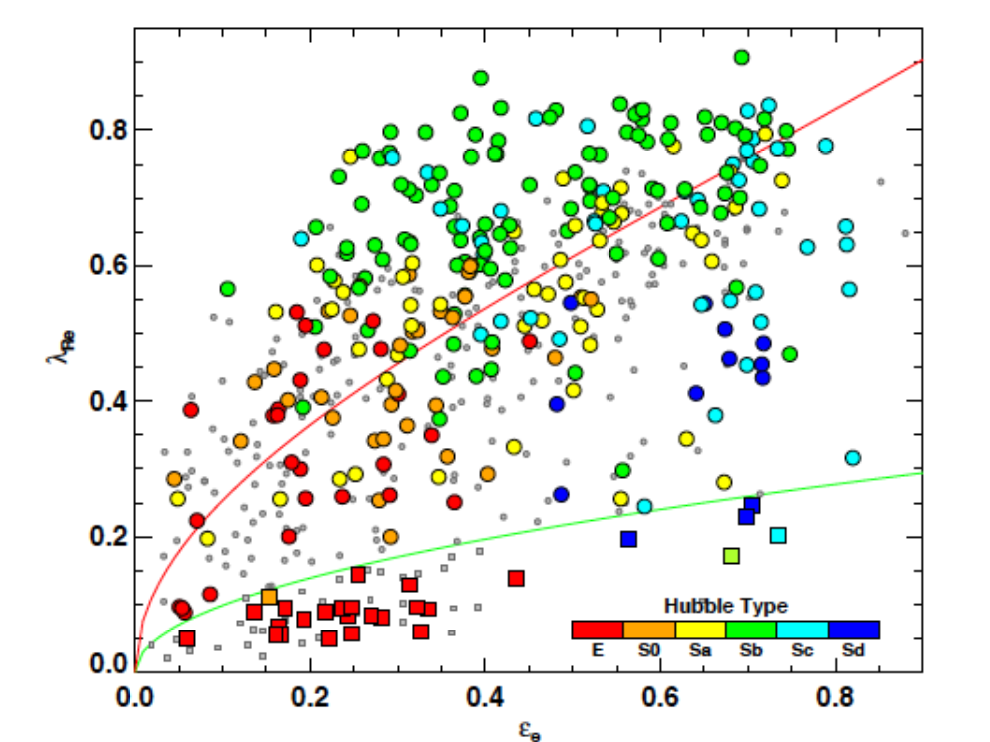 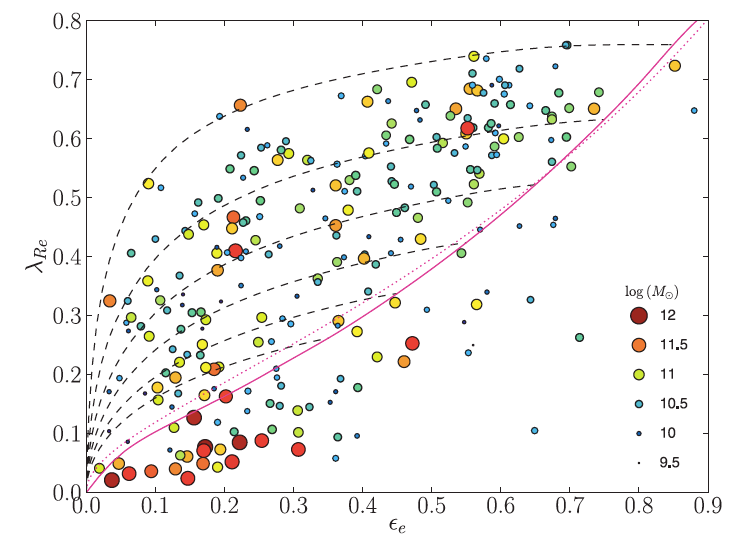 ATLAS3D (Emsellem et al. 2011)
Early-type galaxies
CALIFA (Falcon-Barroso et al. 2014)
Early-type & late type galaxies
Fast rotating early-type galaxies and spirals have similar rotation properties